Global A-Z picture pack
26 alphabet slides with activities to support 
global learning in EYFS and KS1
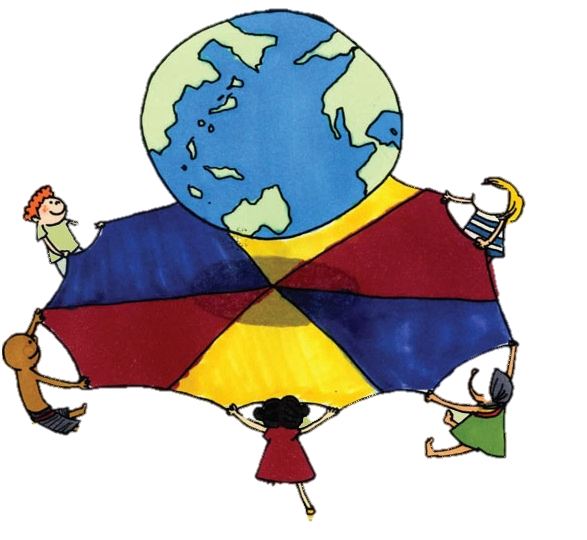 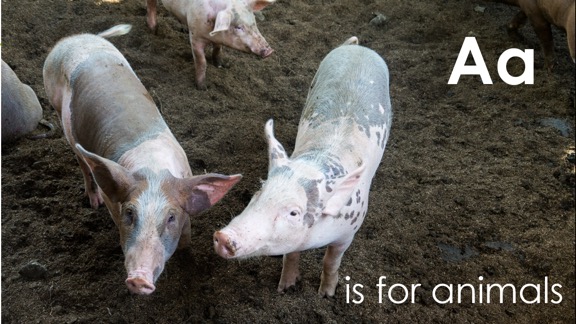 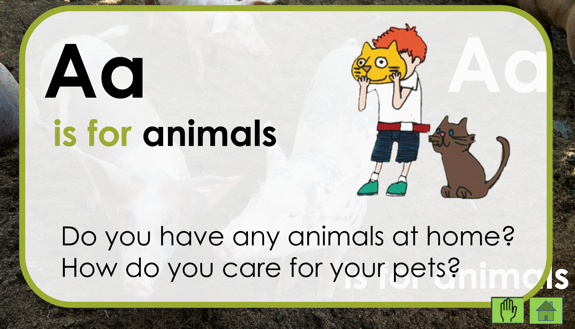 [Speaker Notes: Note:
You can use the contents page on the next slide to go to whichever letter you’d like. 
The home button will return you to this A-Z menu.
The hand action button will display the activity for each letter.]
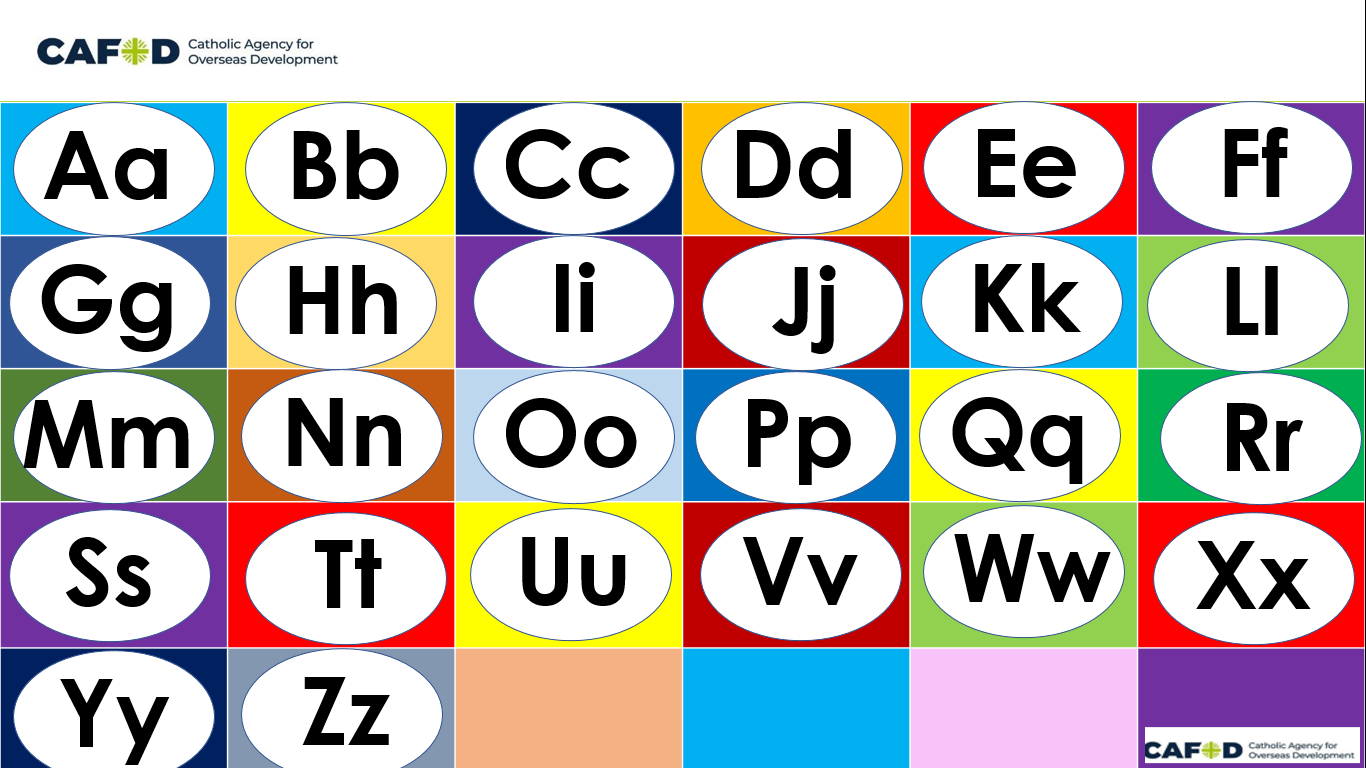 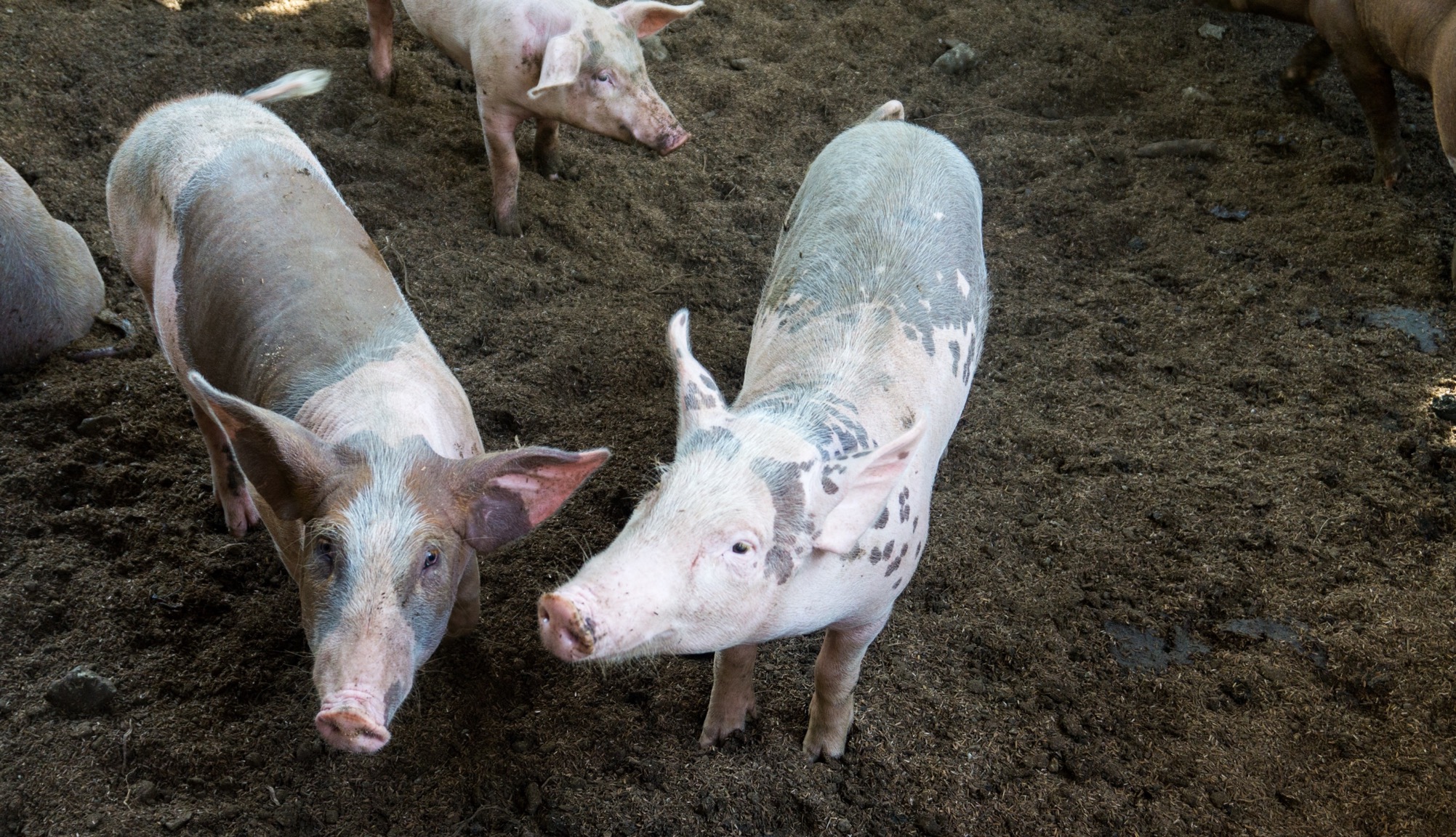 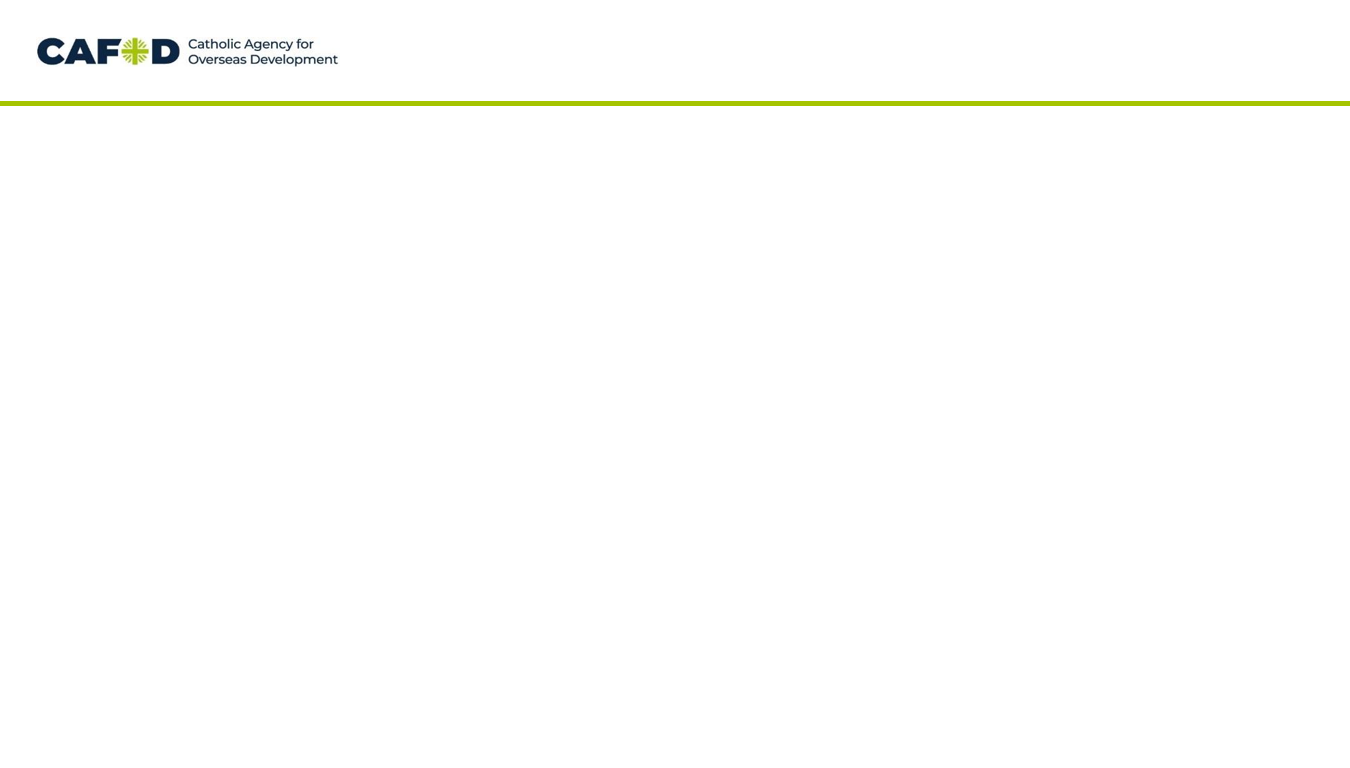 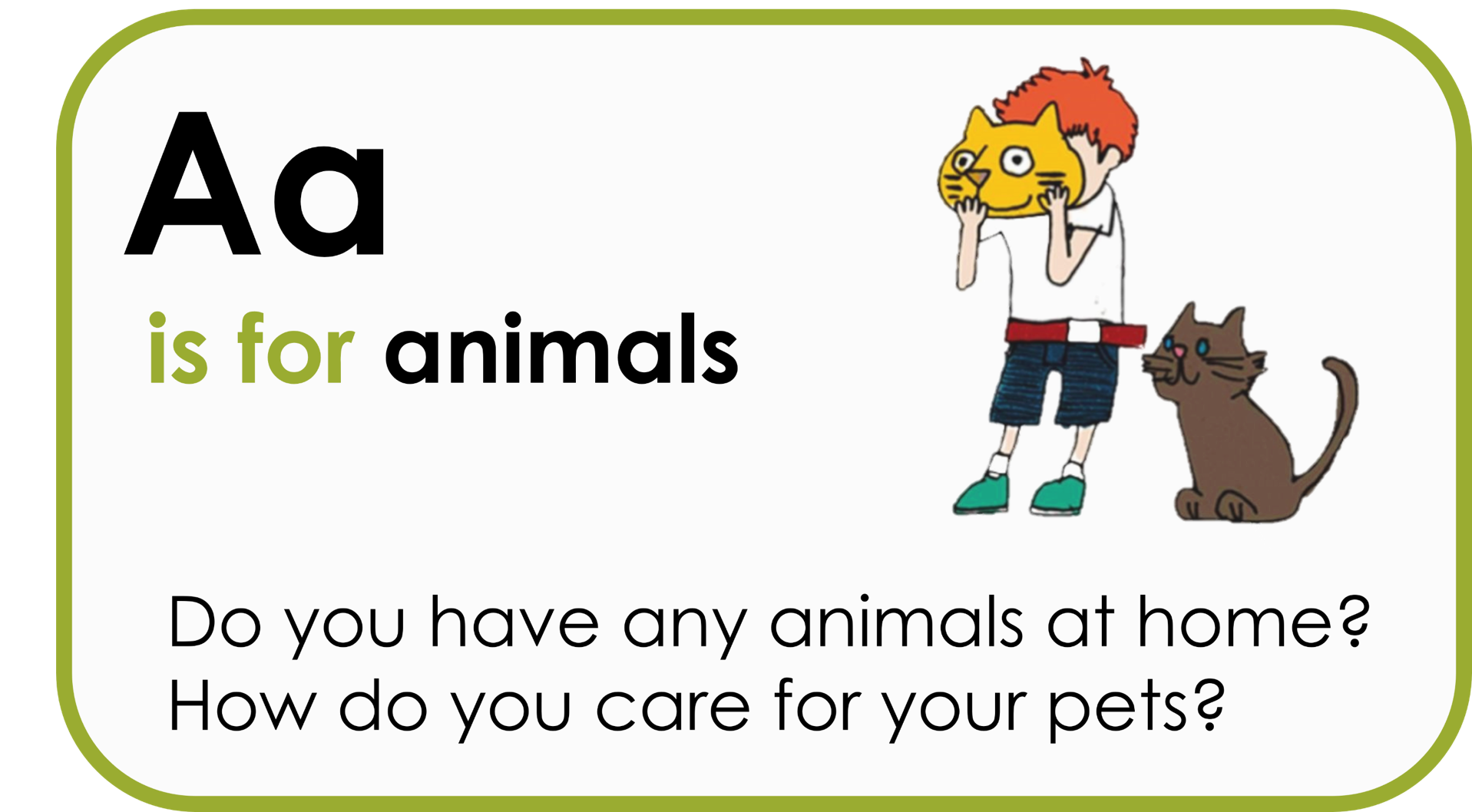 Aa
is for animals
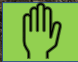 [Speaker Notes: Photo credit: Hannah Caldwell I CAFOD (2018)
Pigs at the Babatngon Agro Forestry project in the Philippines supported by Caritas Palo.]
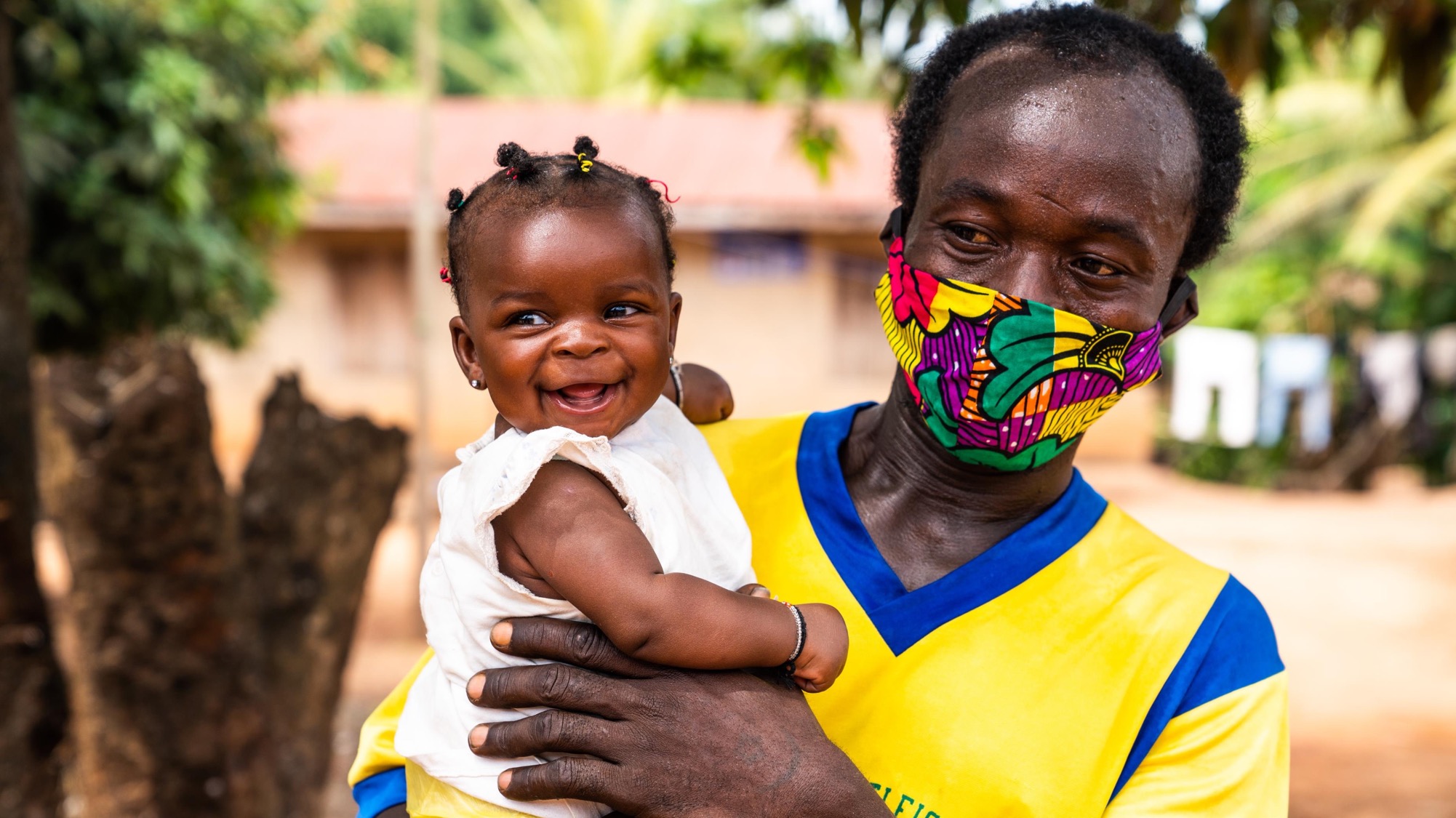 Bb
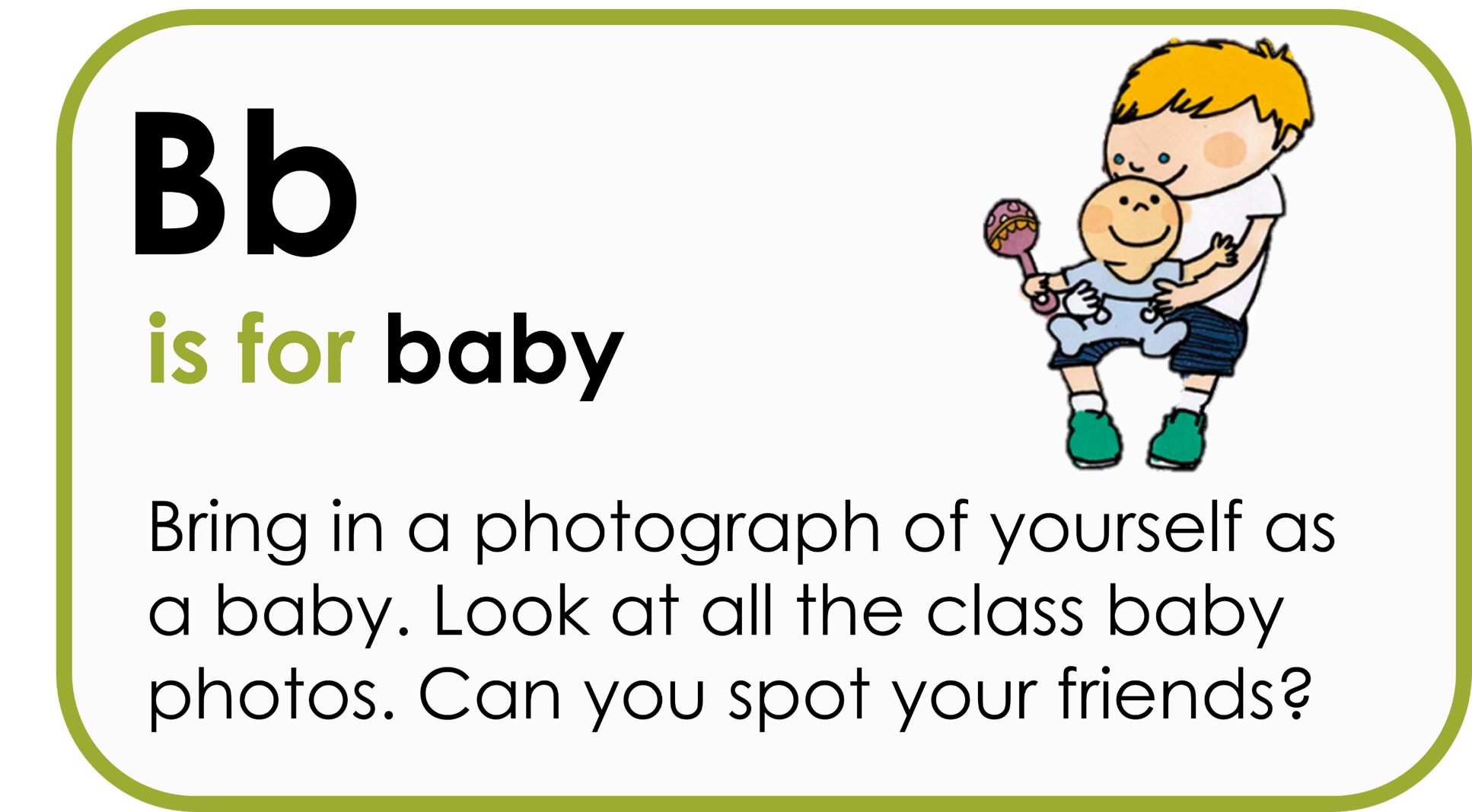 is for 
baby
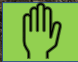 [Speaker Notes: Photo credit: Michael Duff (2021)
James, a farmer in Sierra Leone, with his baby.]
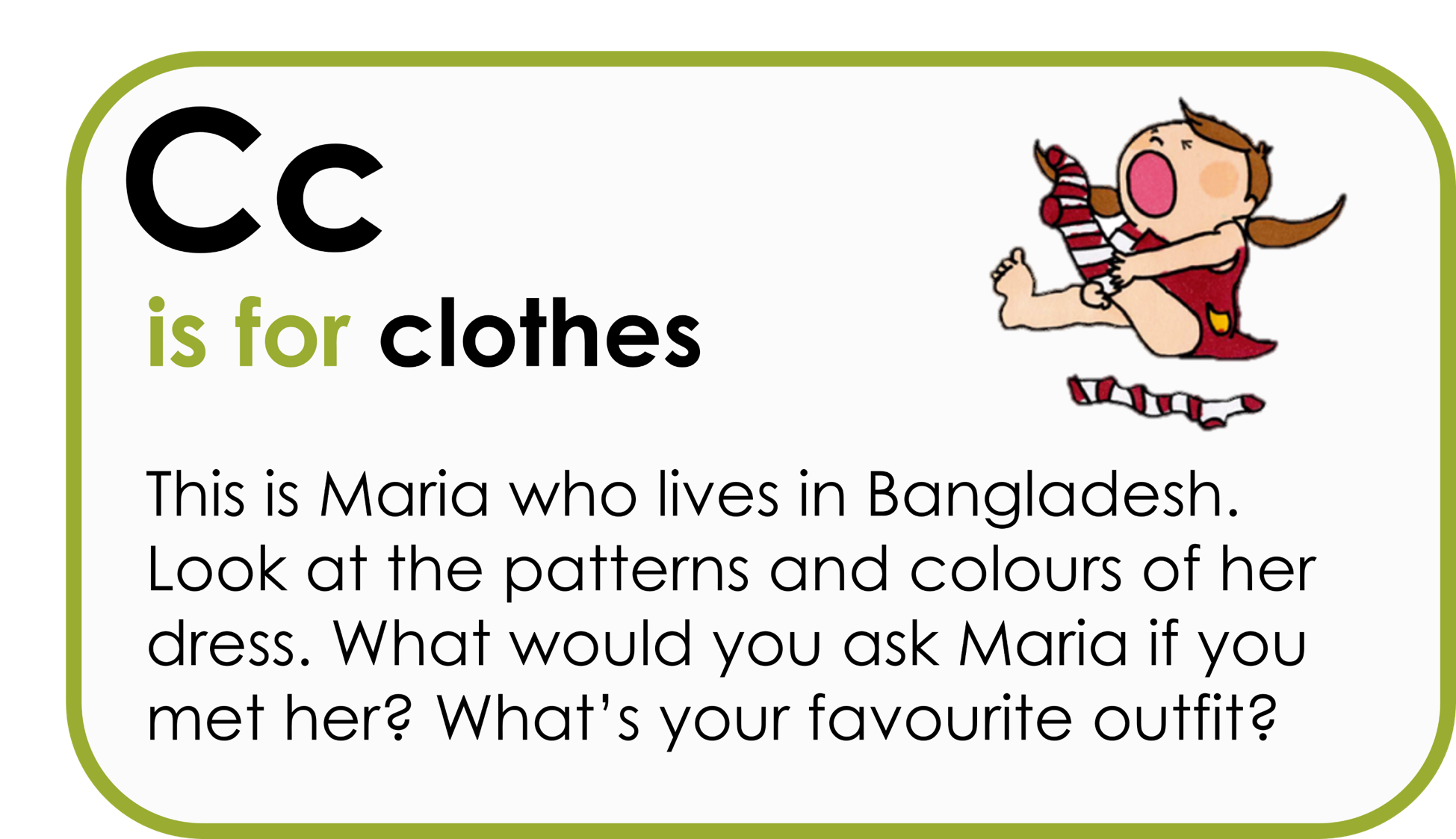 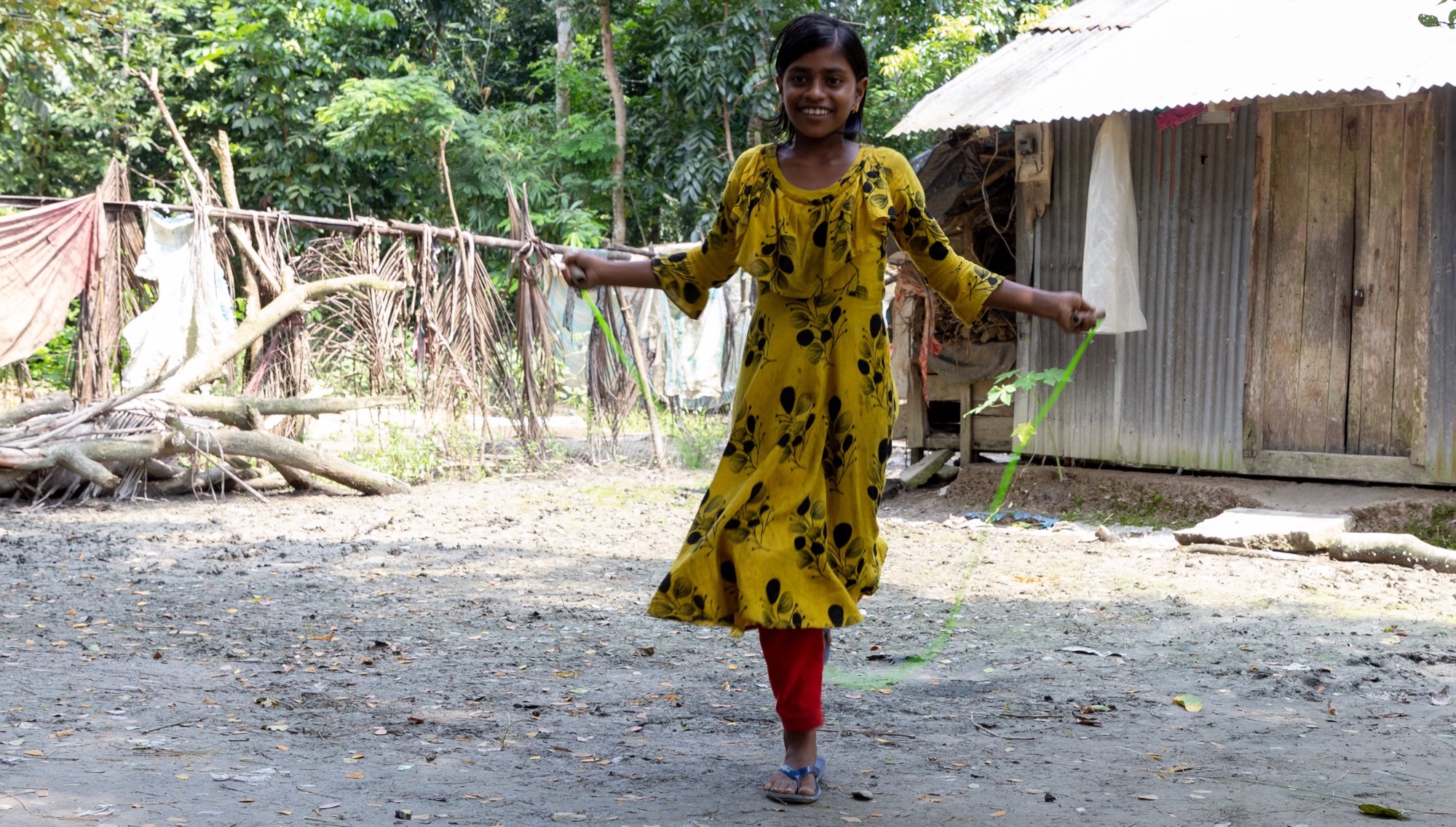 Cc
is for clothes
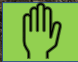 [Speaker Notes: Photo credit: Nazmul Shanji (2021)Maria (13 years old) lives in Bangladesh]
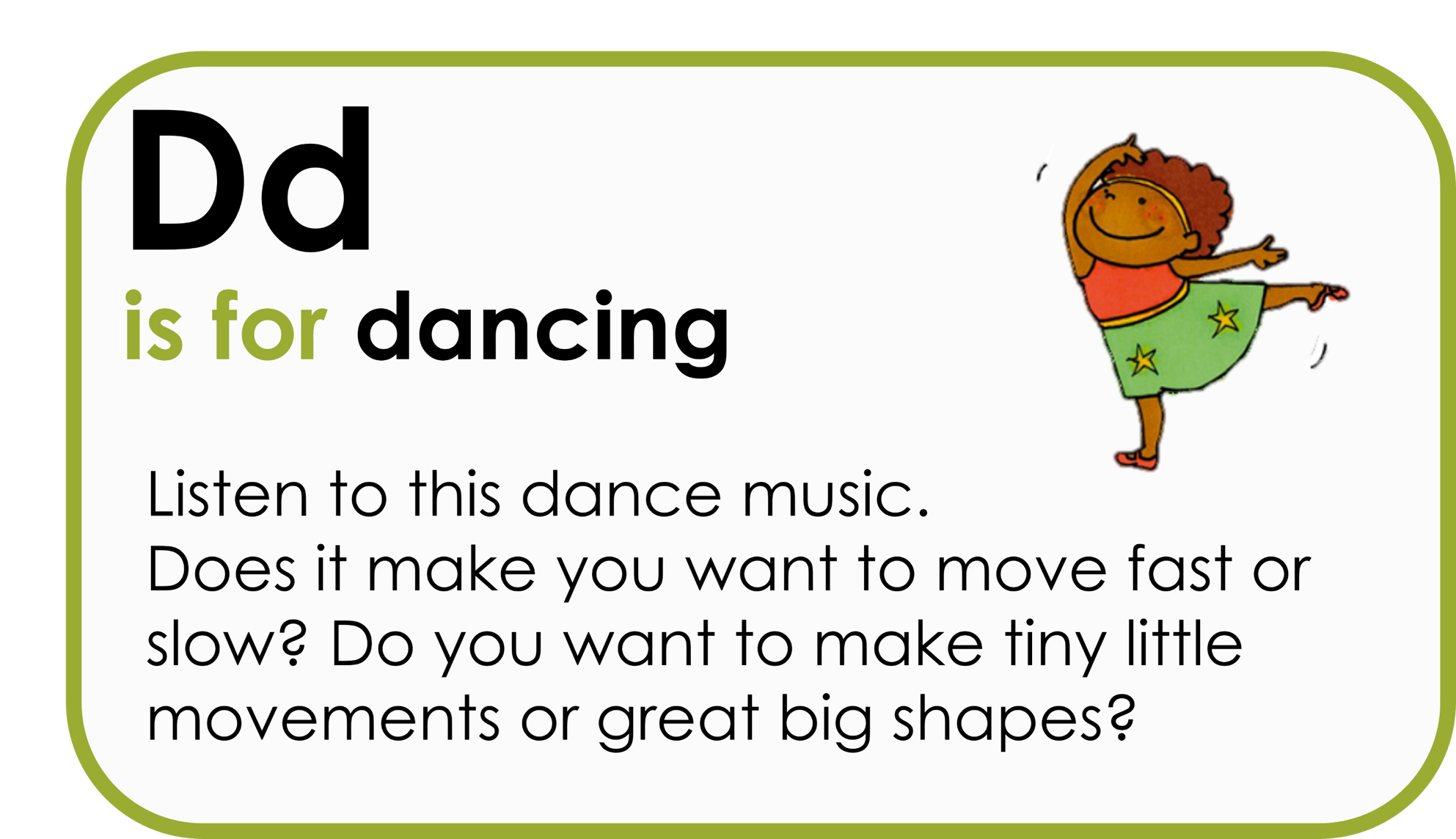 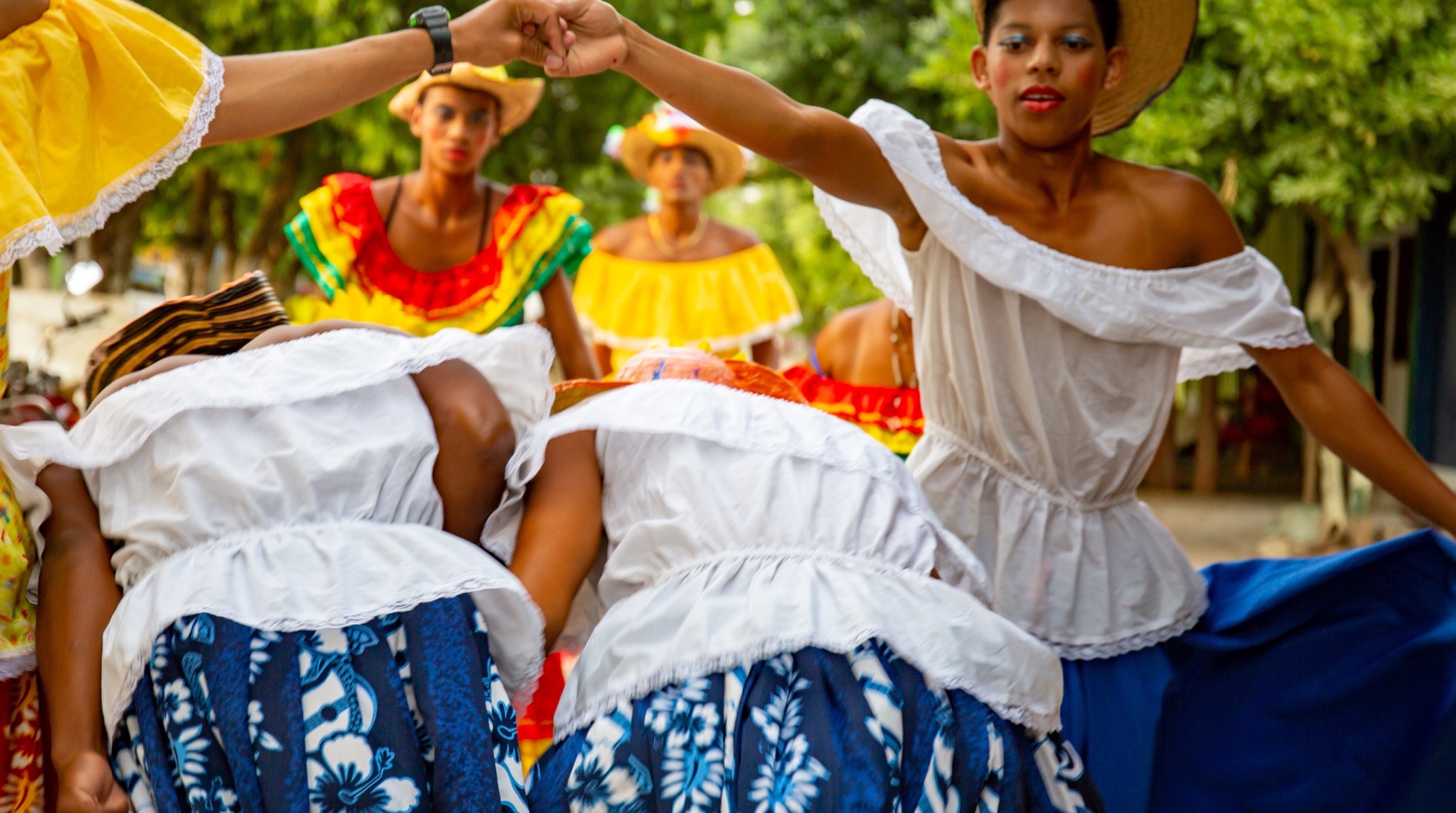 Dd
is for 
dancing
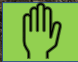 [Speaker Notes: Photo credit: Louise Norton (2019)A traditional dance in Arenal, Colombia.]
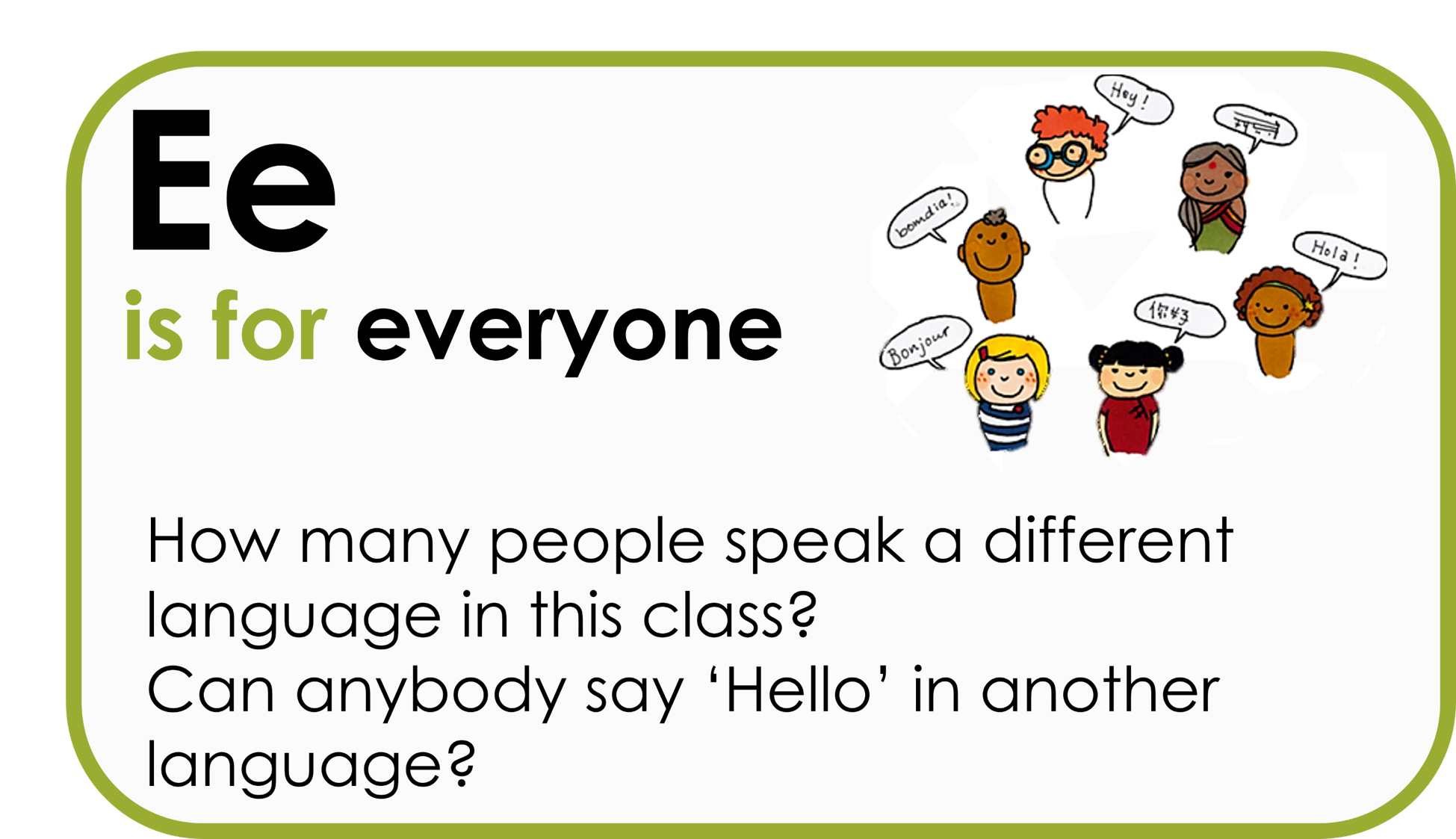 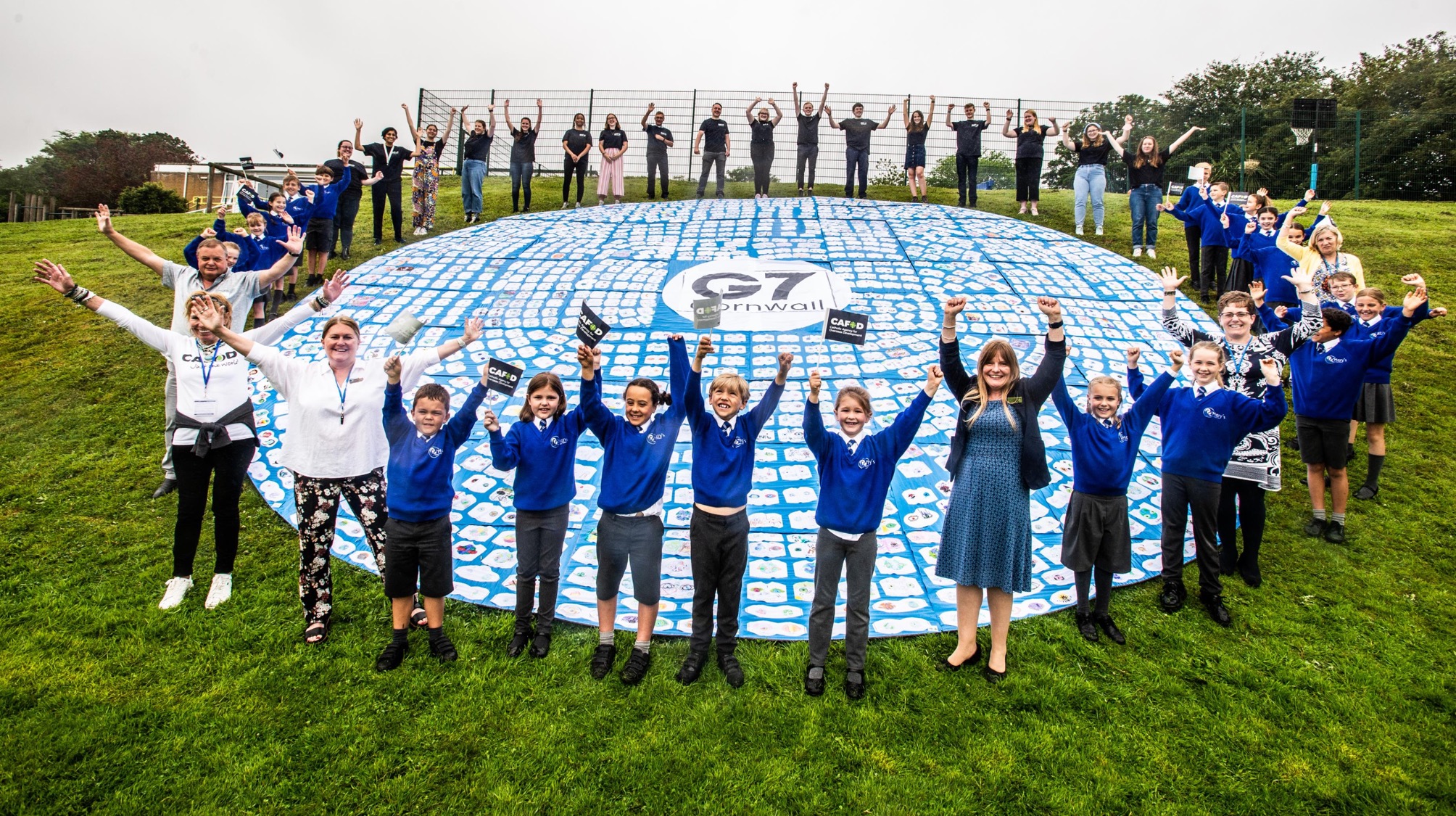 Ee
is for everyone
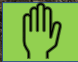 [Speaker Notes: Photo credit: Annie Bungeroth (2021)
School children in Falmouth, UK, with their eyes of the world art installation.]
Ff
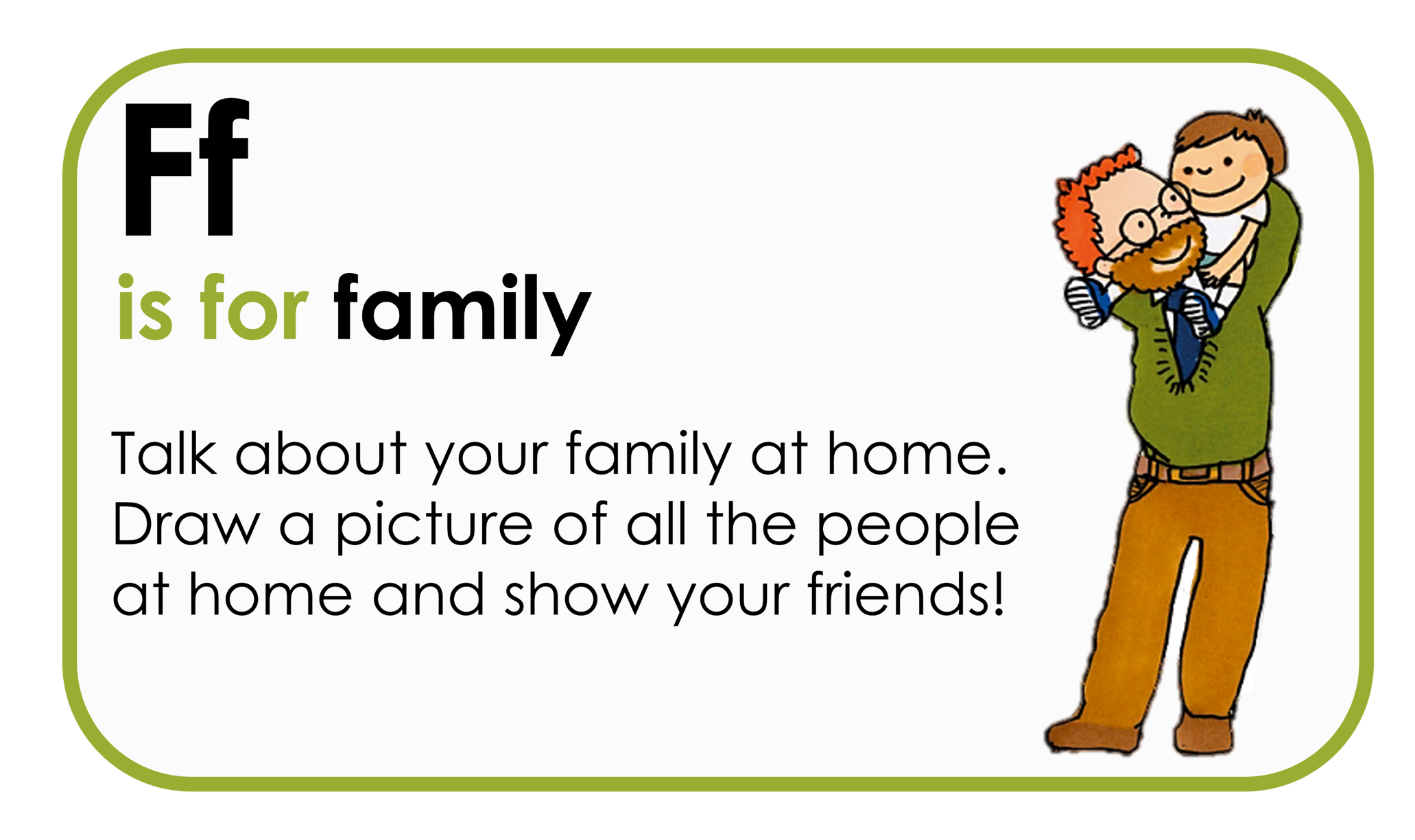 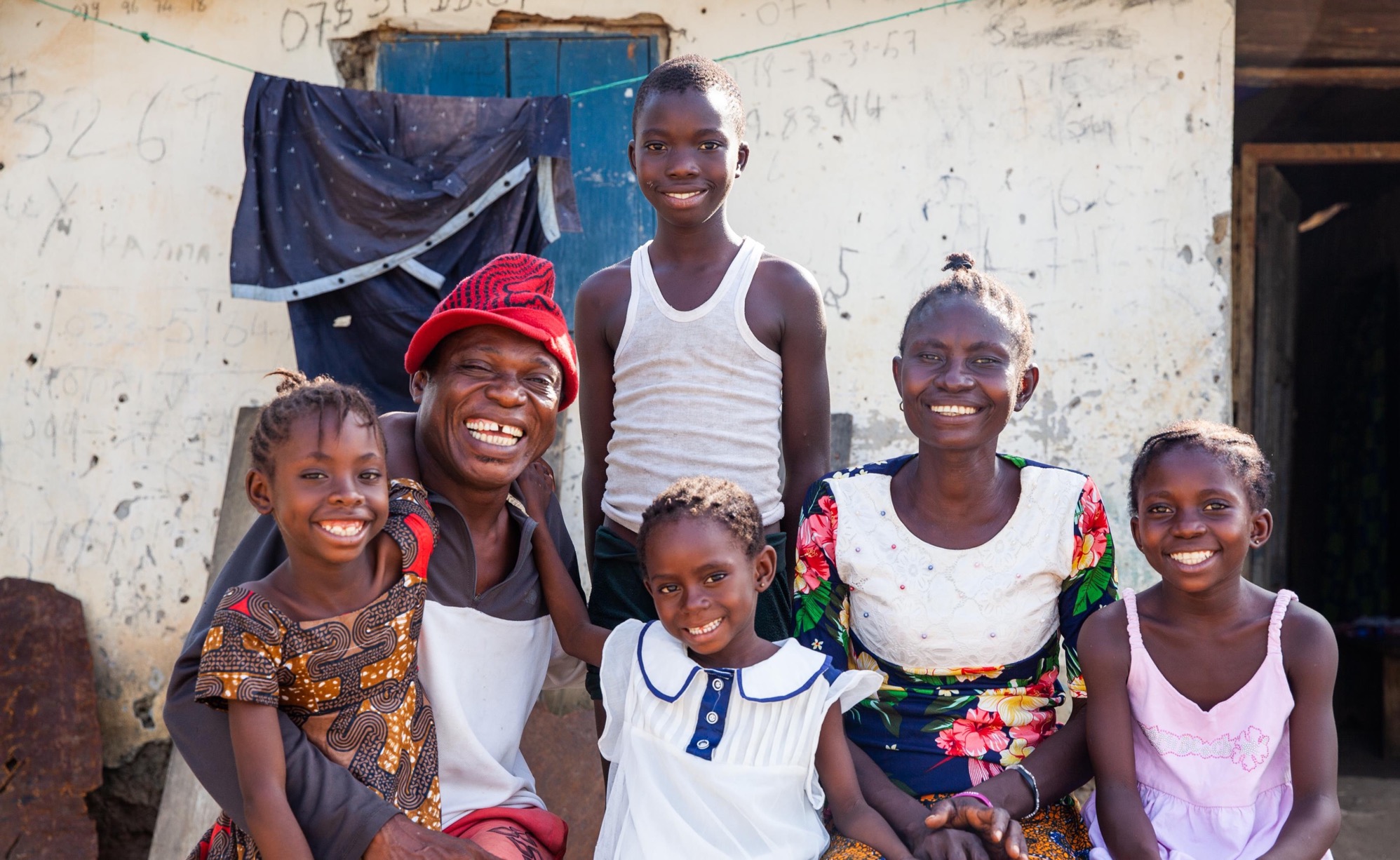 is for family
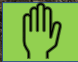 [Speaker Notes: Photo credit: Thom Flint (2021)
Ishmael and Lucia with their family in Sierra Leone.]
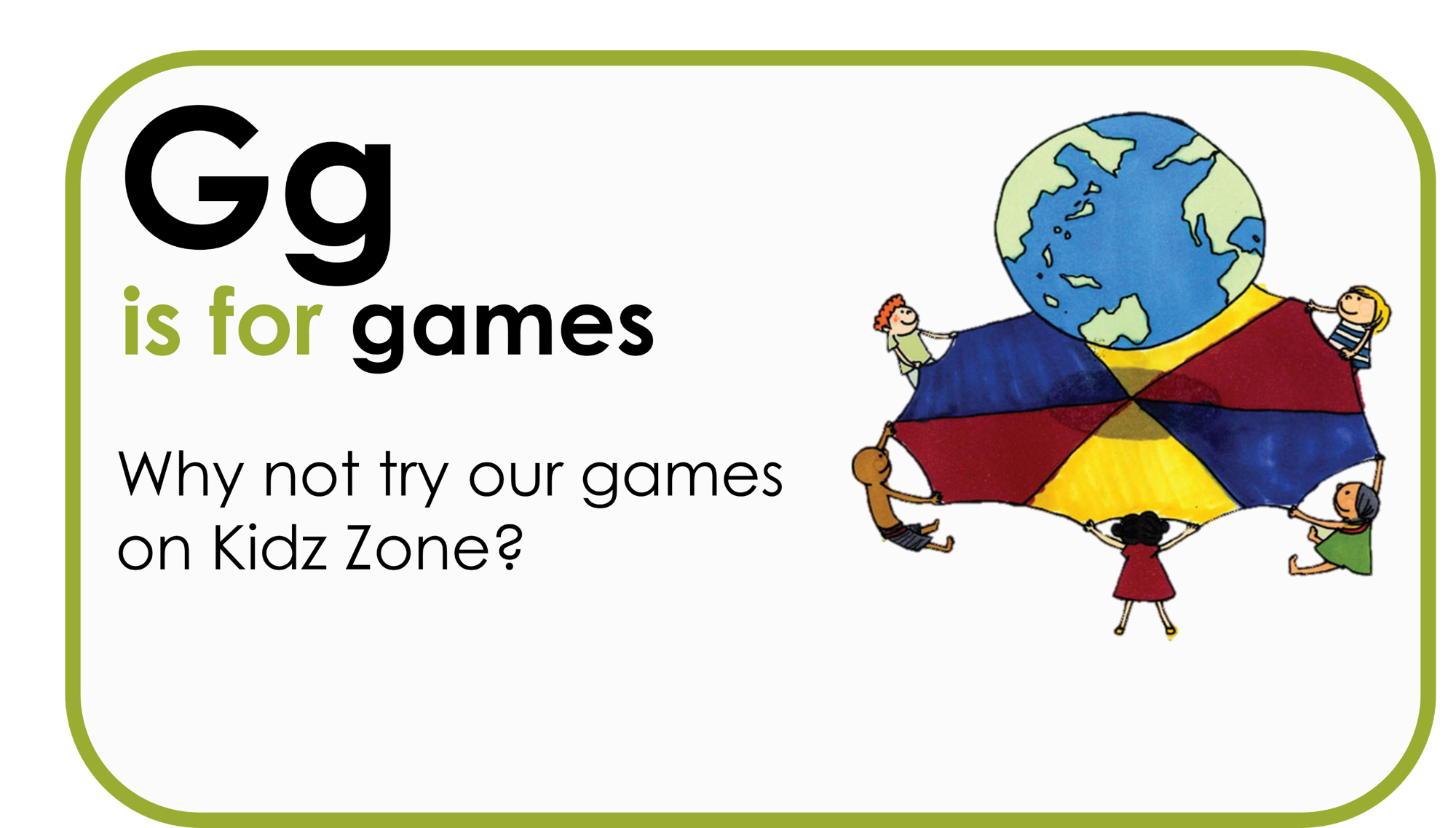 Gg
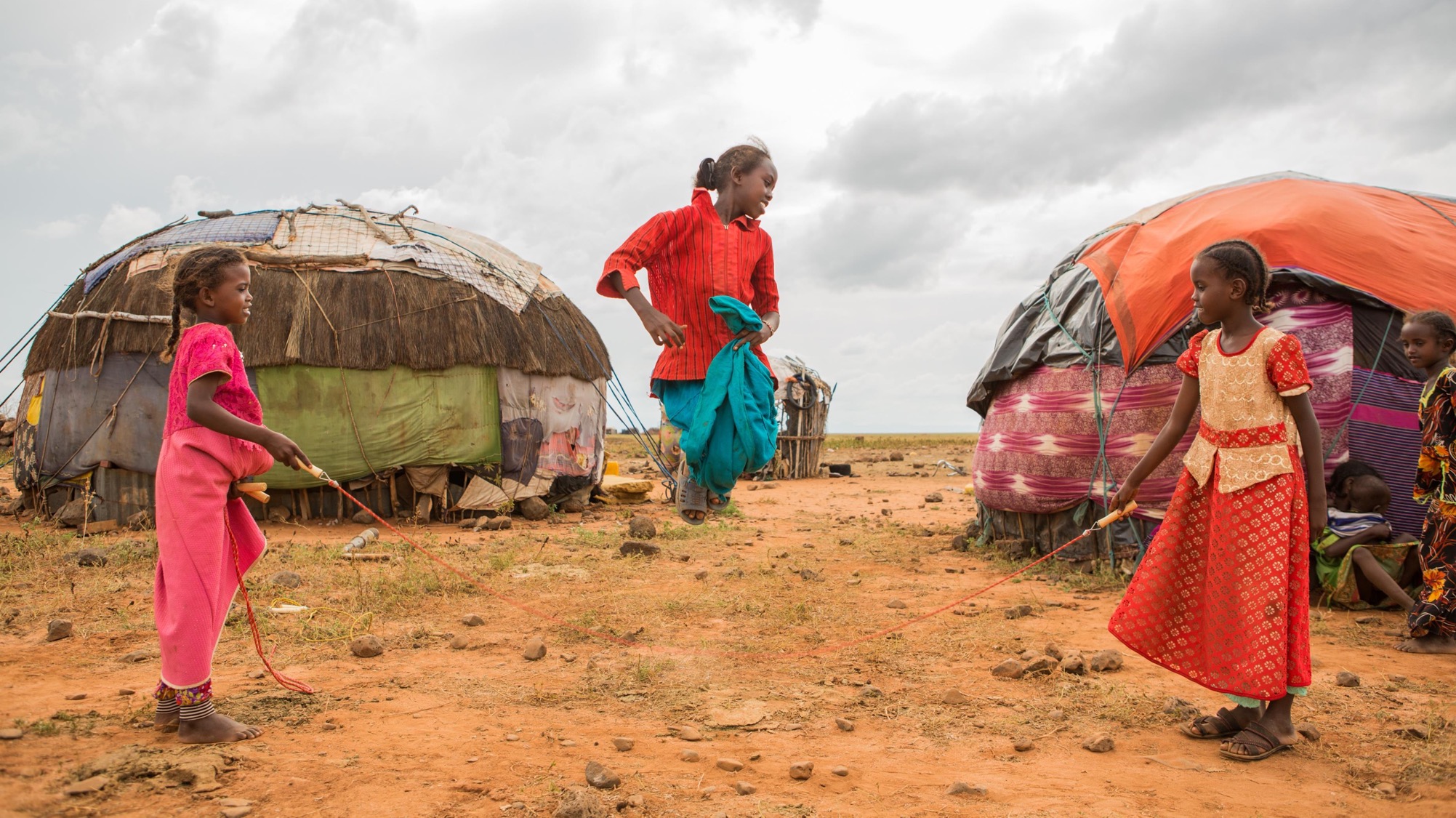 is for games
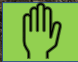 [Speaker Notes: Photo credit: Thom Flint (2018)Children skipping in Bubisa, Kenya]
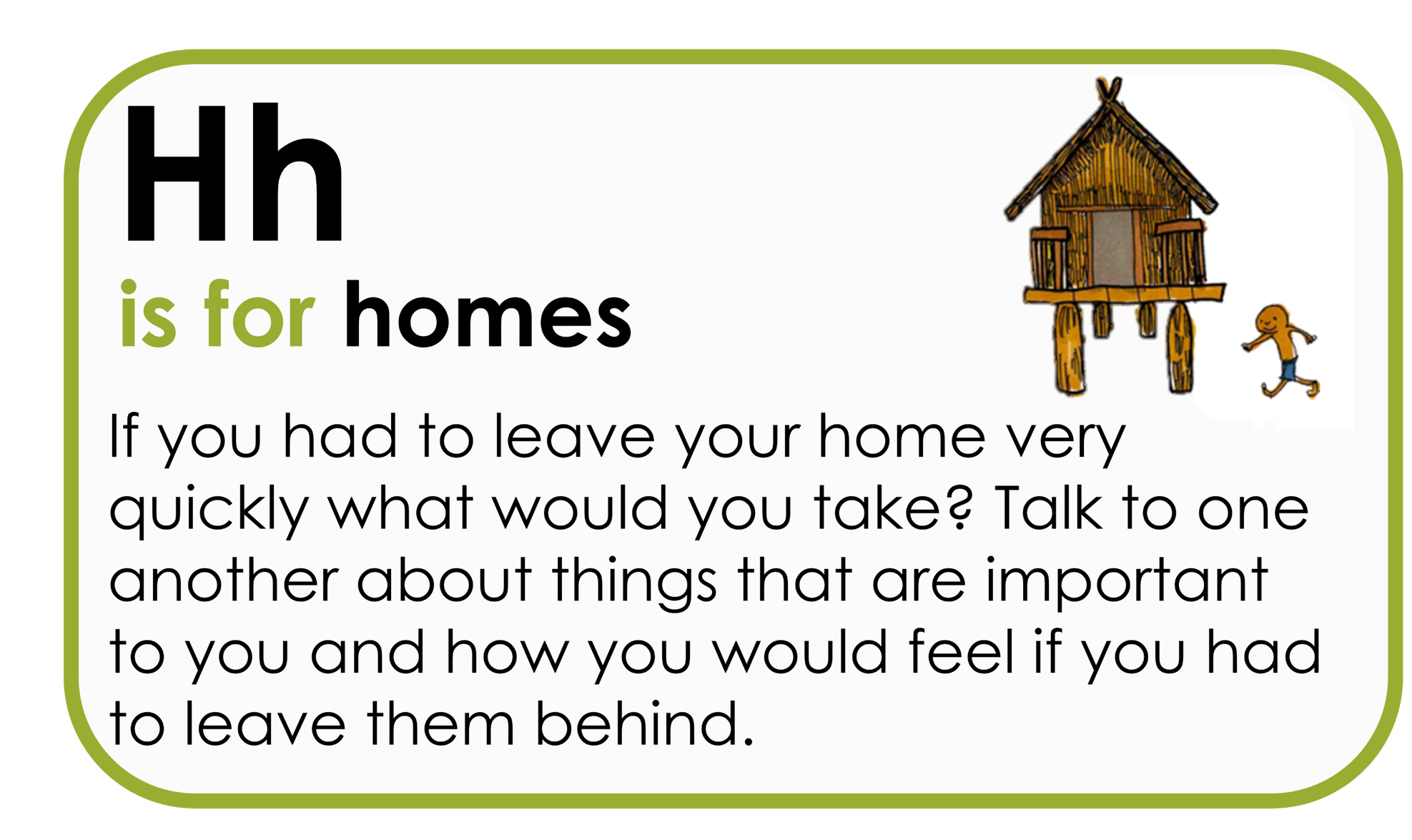 Hh
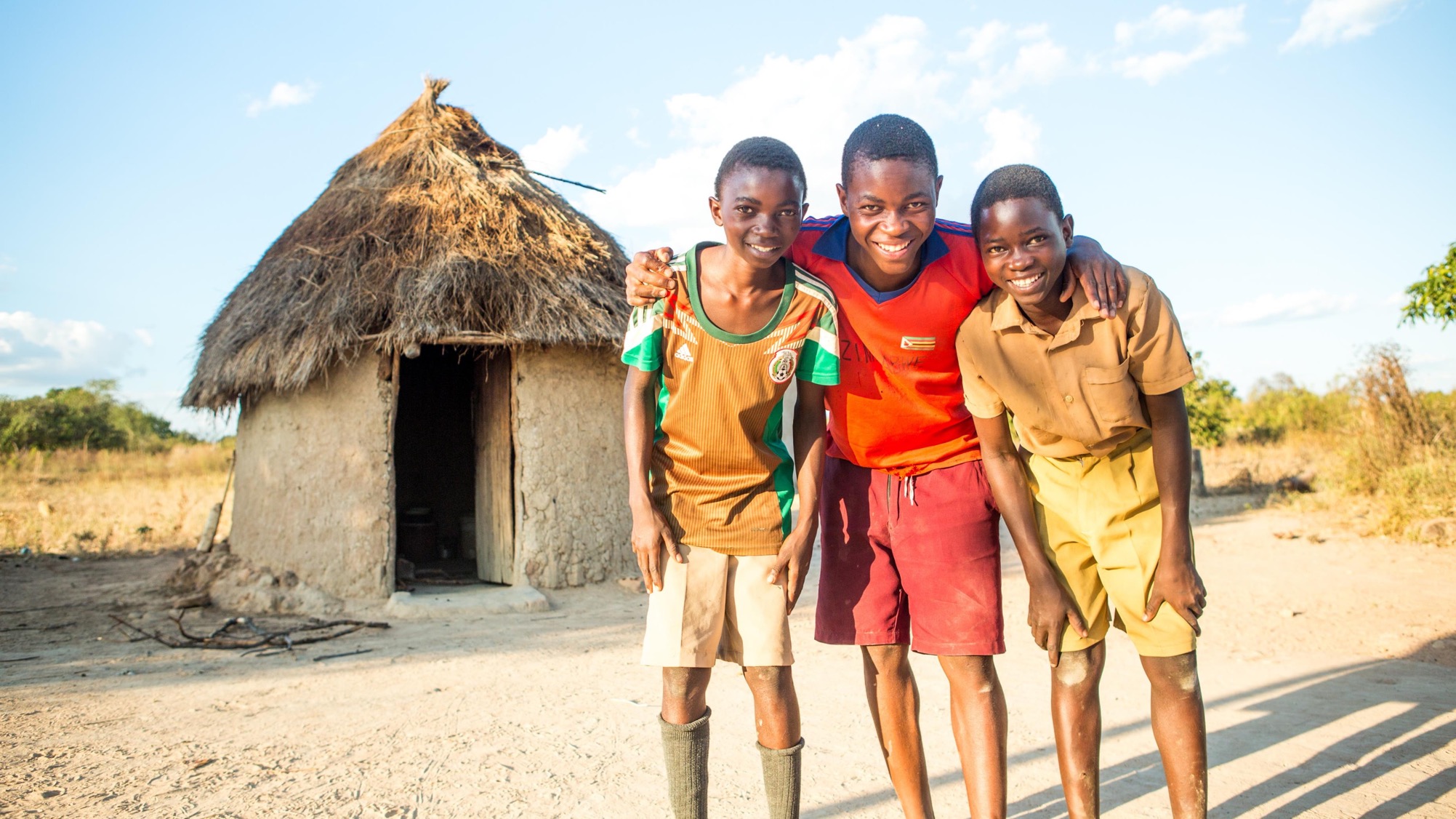 is for homes
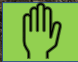 [Speaker Notes: Photo credit: Thom Flint (2017)
Tinotenda with his twin brothers, Edward and Emmanuel, outside their home in Zimbabwe]
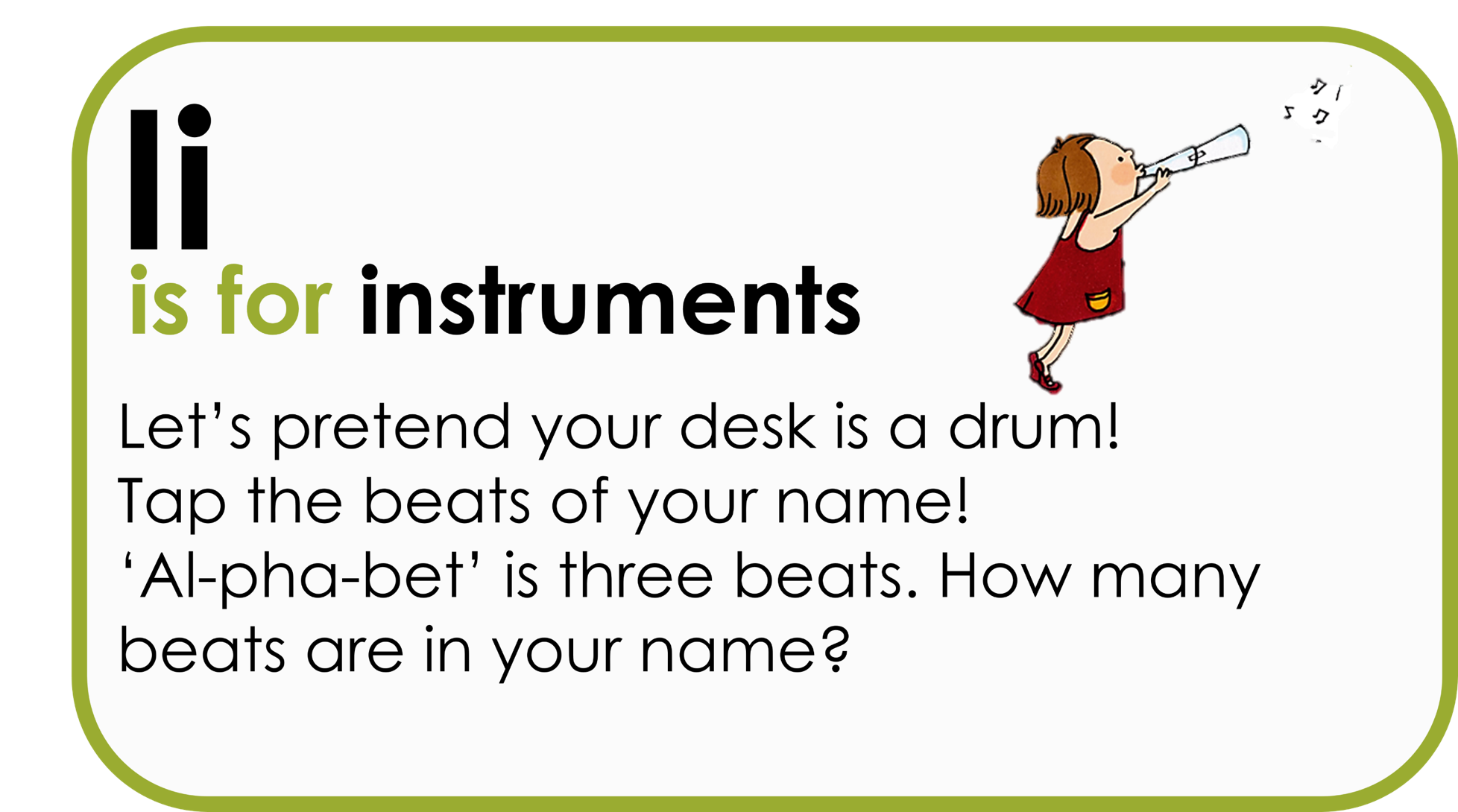 Ii
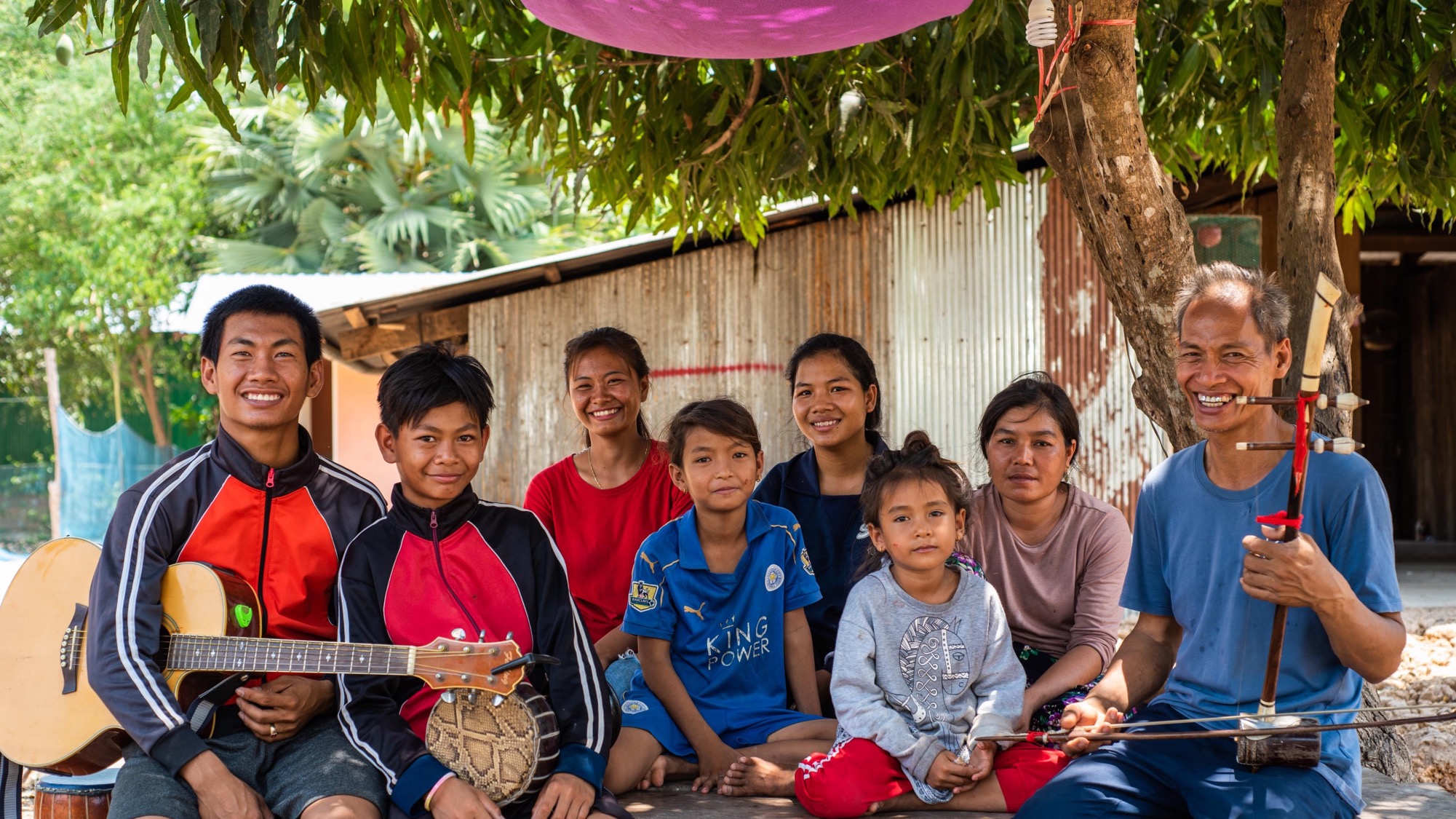 is for instruments
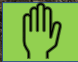 [Speaker Notes: Photo credit: Tom Chheat / KBO
Teachers and students in Cambodia.]
Jj
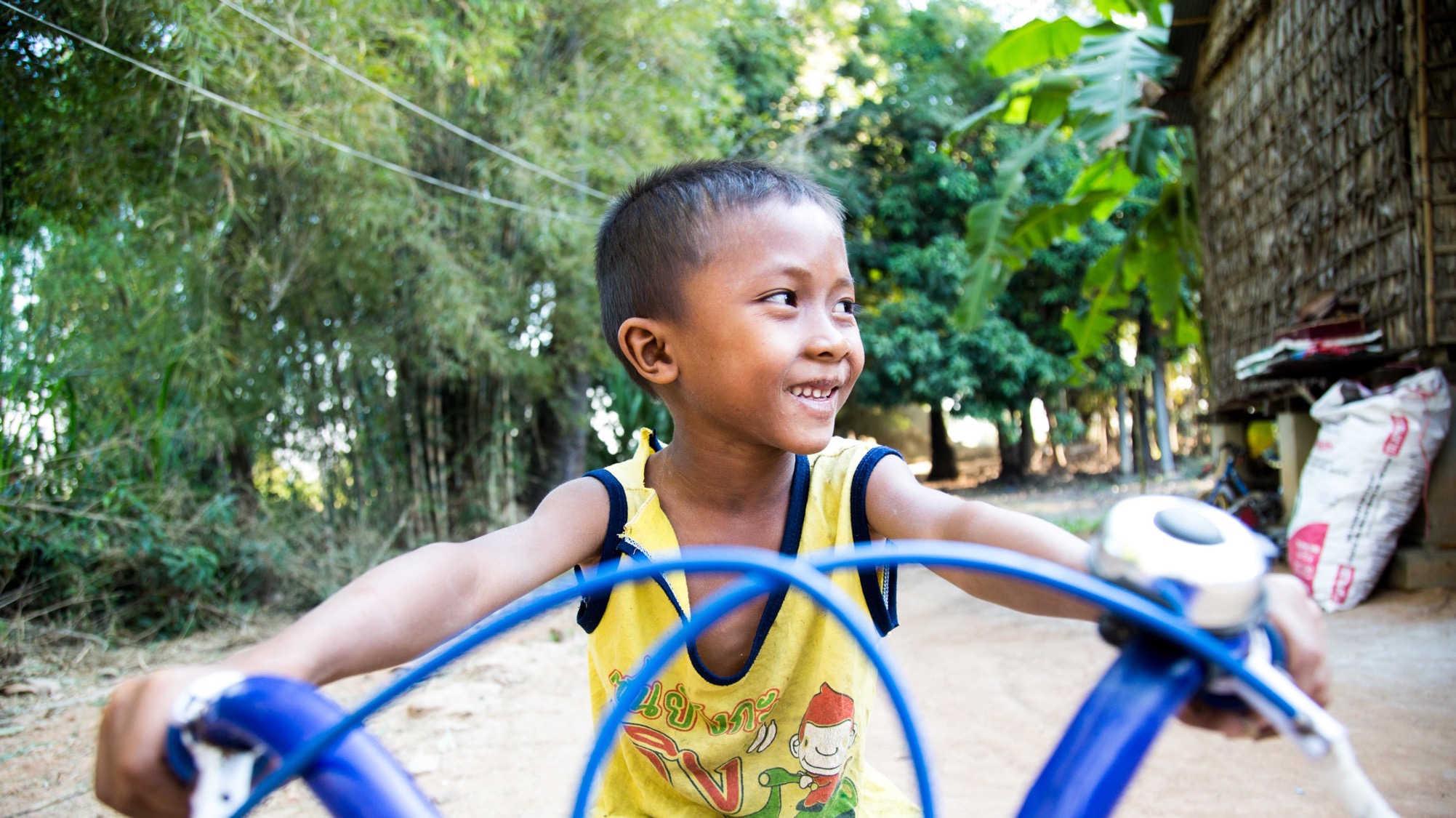 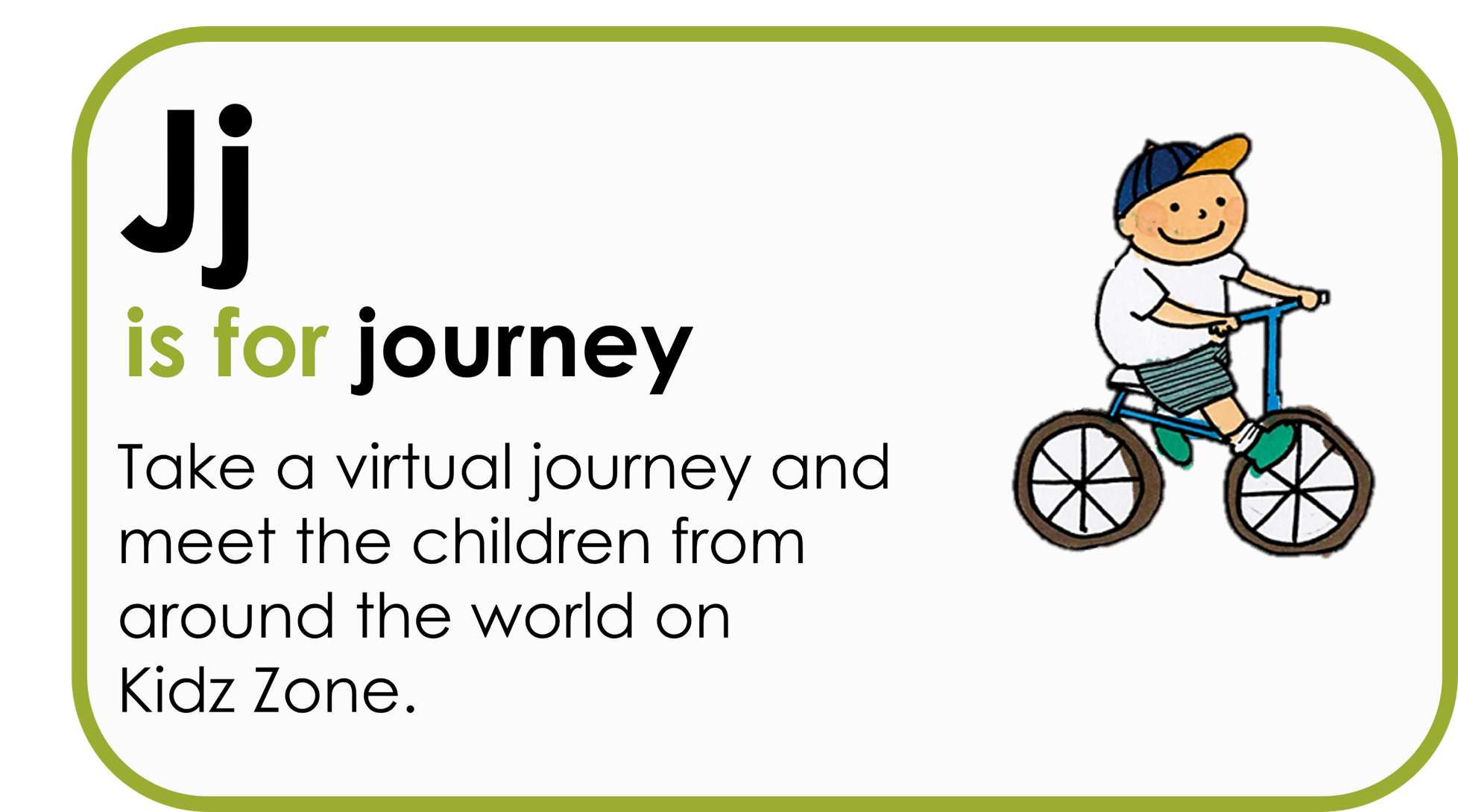 is for journey
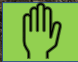 [Speaker Notes: Photo credit: Chin Panhavion (2017)
8 year old Bun Li riding his bike outside his family’s home in Cambodia]
Kk
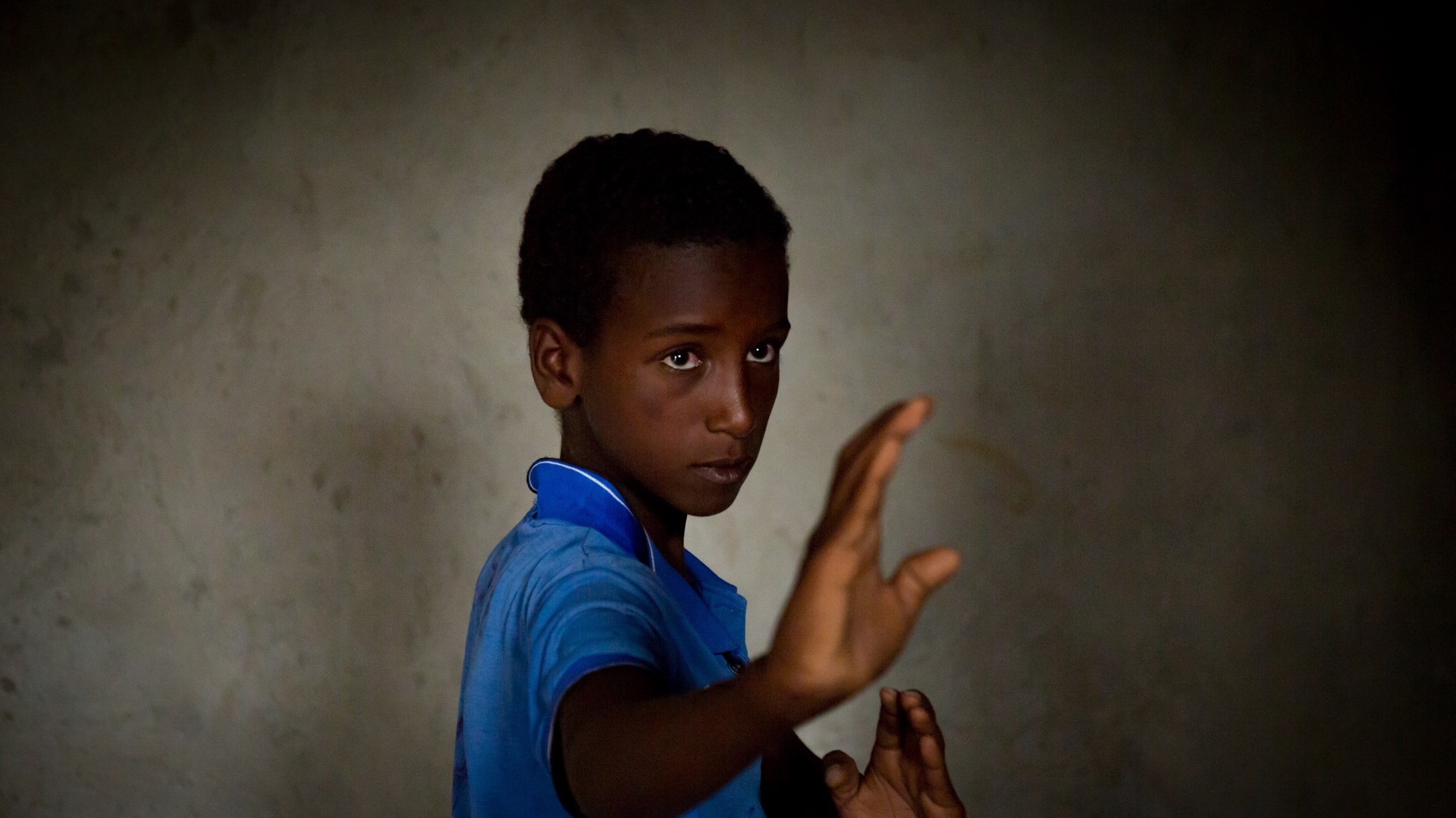 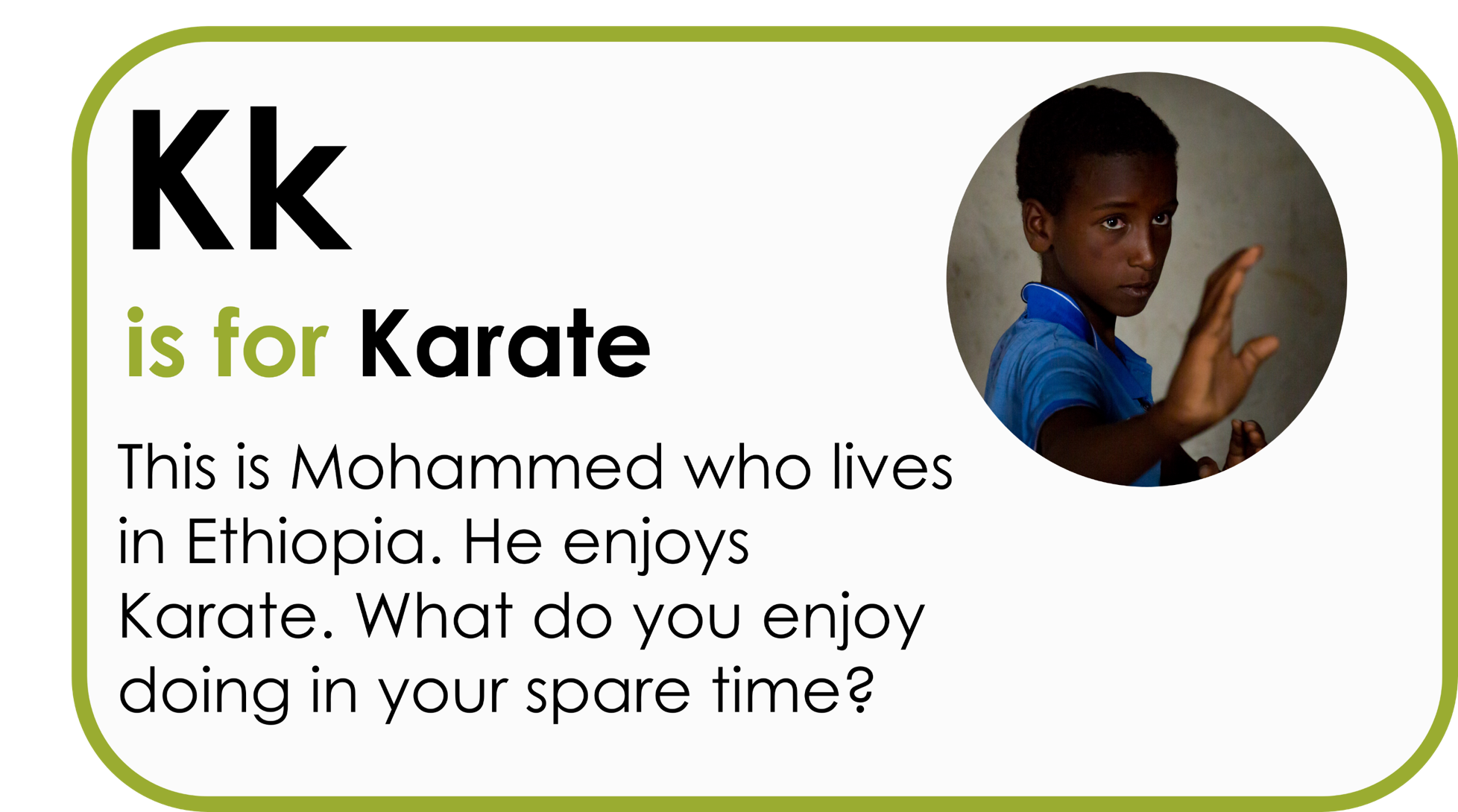 is for karate
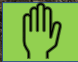 [Speaker Notes: Photo credit: Louise Norton (2019)
Mohammed, age 11, from Ethiopia, loves doing karate.]
Ll
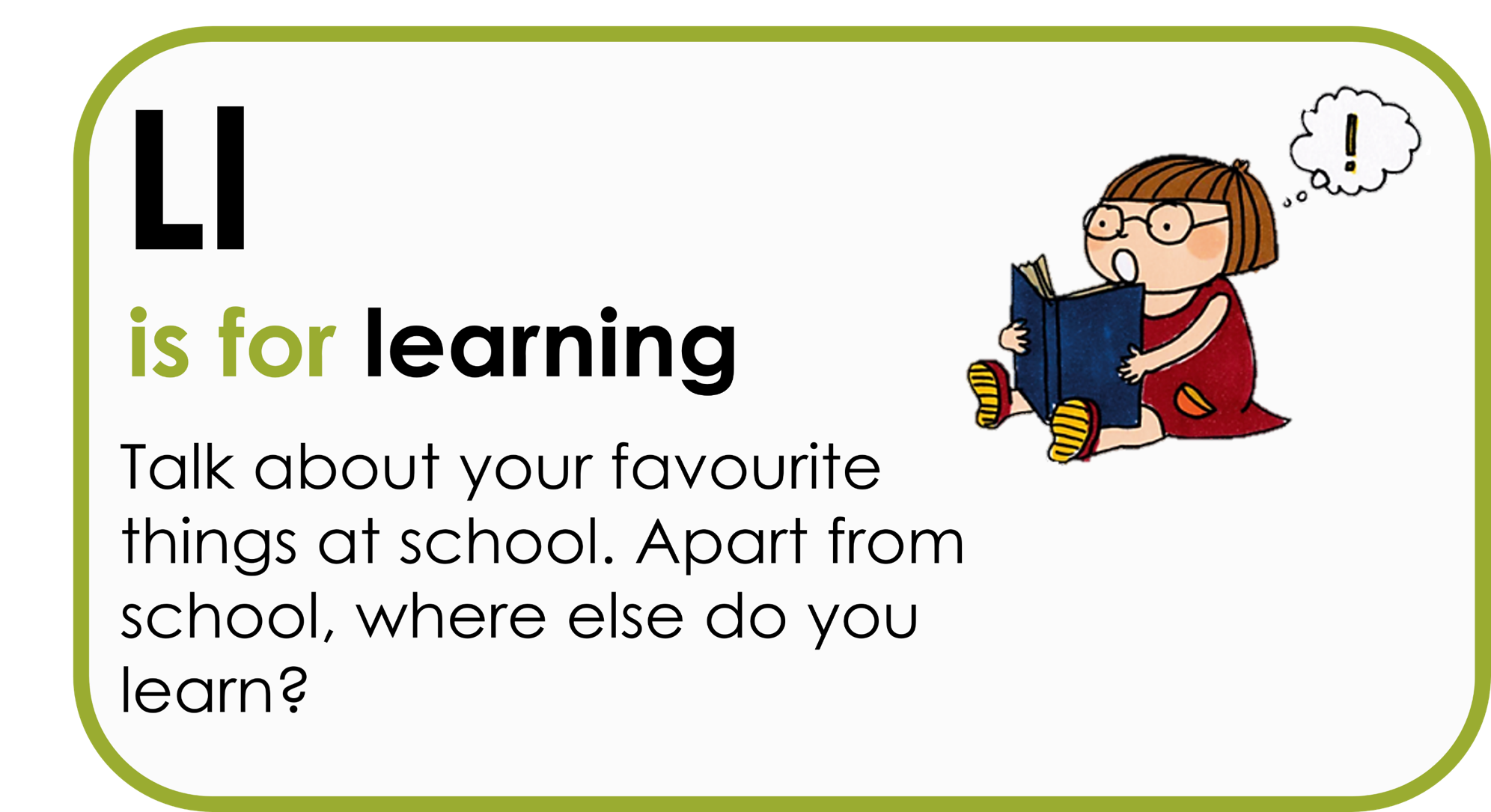 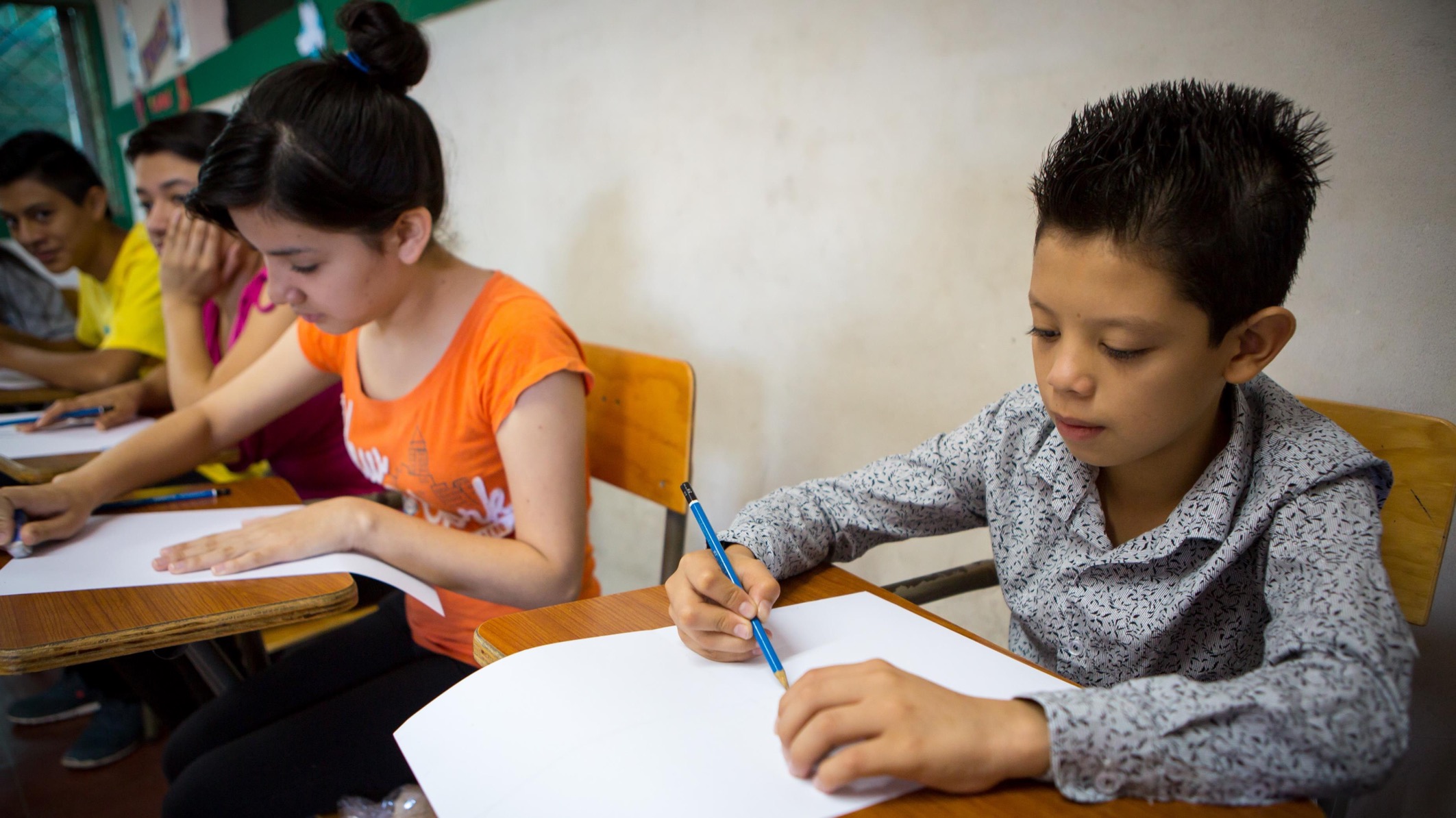 is for learning
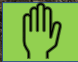 [Speaker Notes: Photo credit: Louise Norton (2017)
Children in class in El Salvador.]
Mm
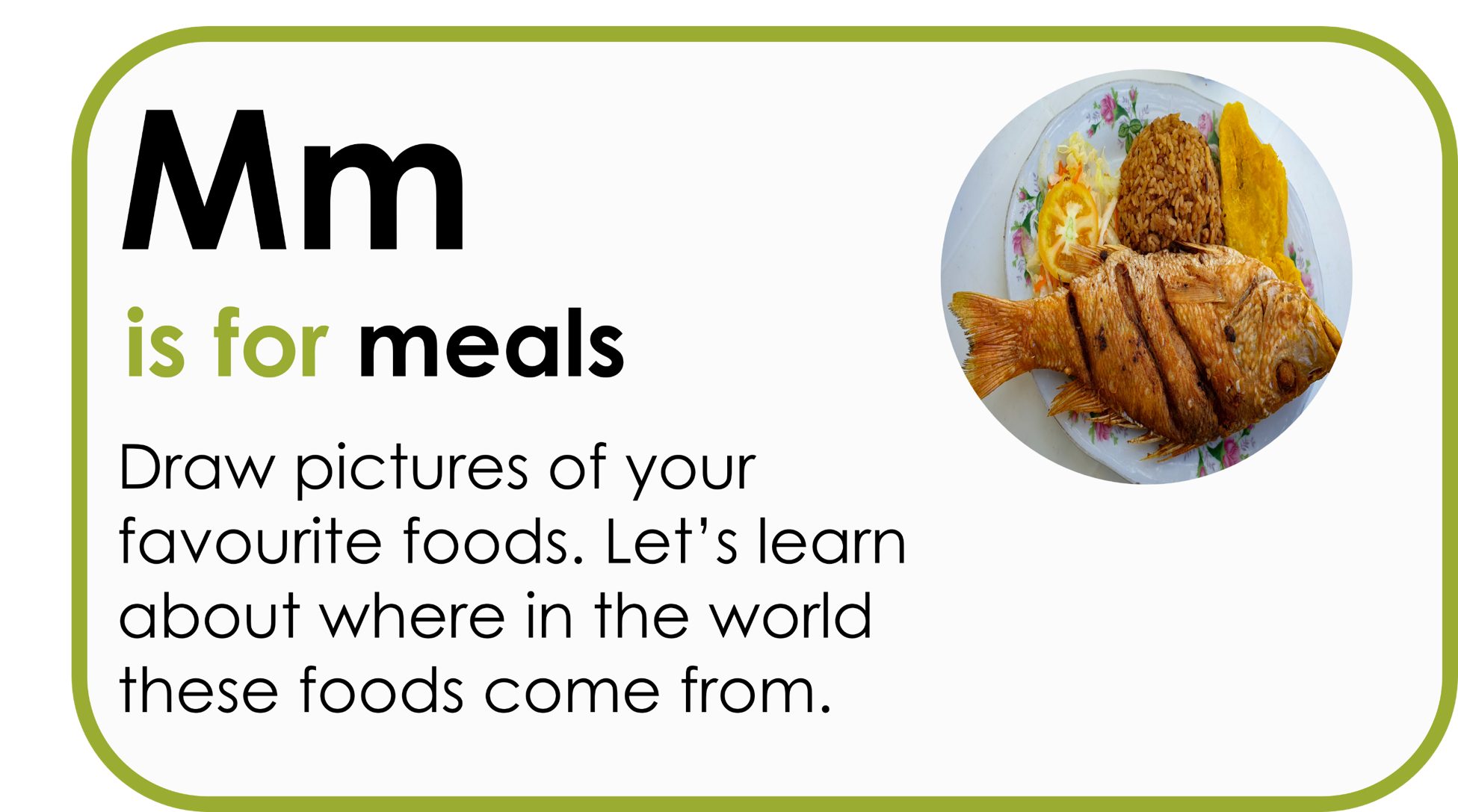 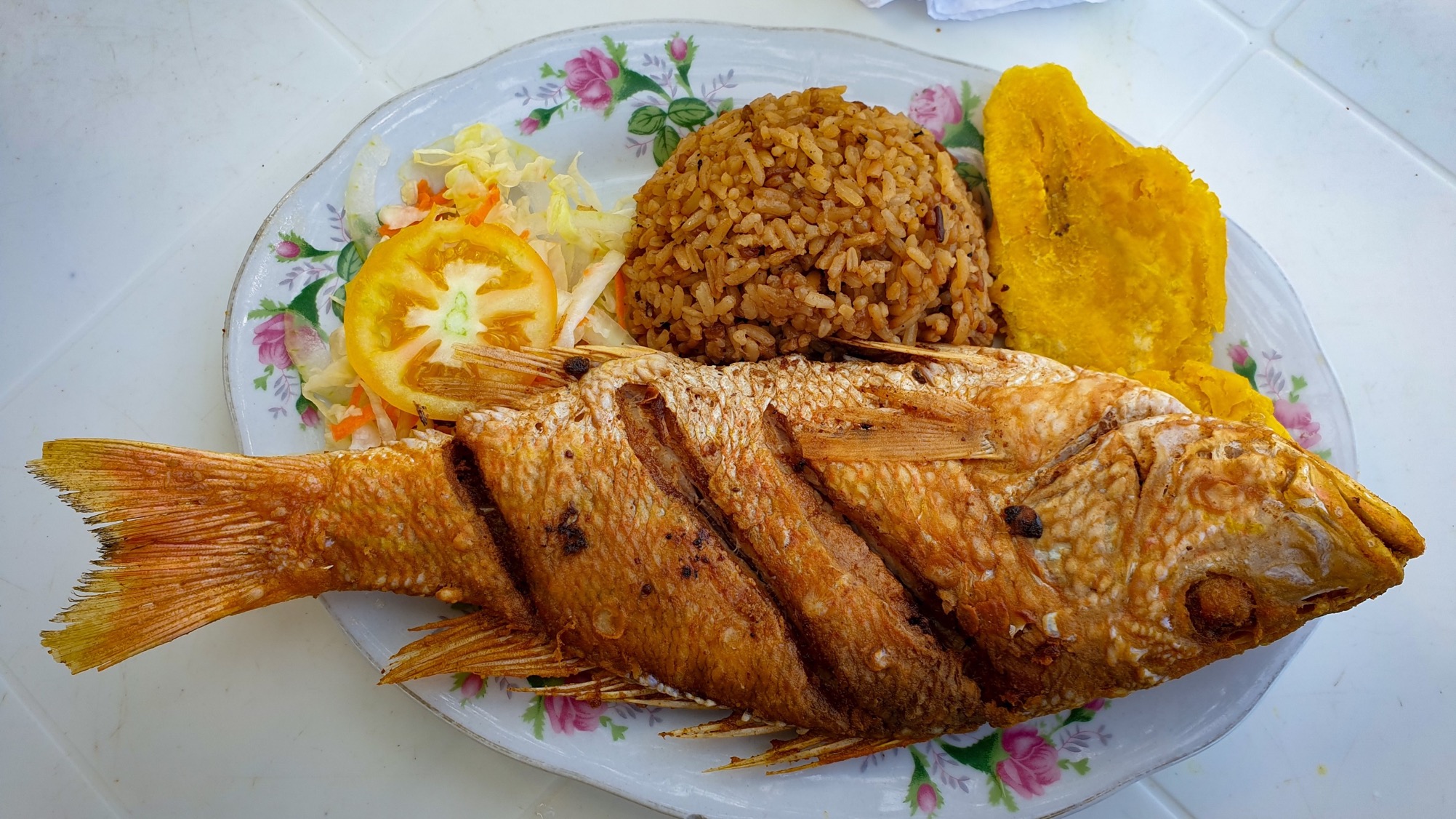 is for meals
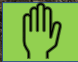 [Speaker Notes: Photo credit: Sally Kitchener (2019)
Traditional Colombian coastal meal of fish, coconut rice and patacón.]
Nn
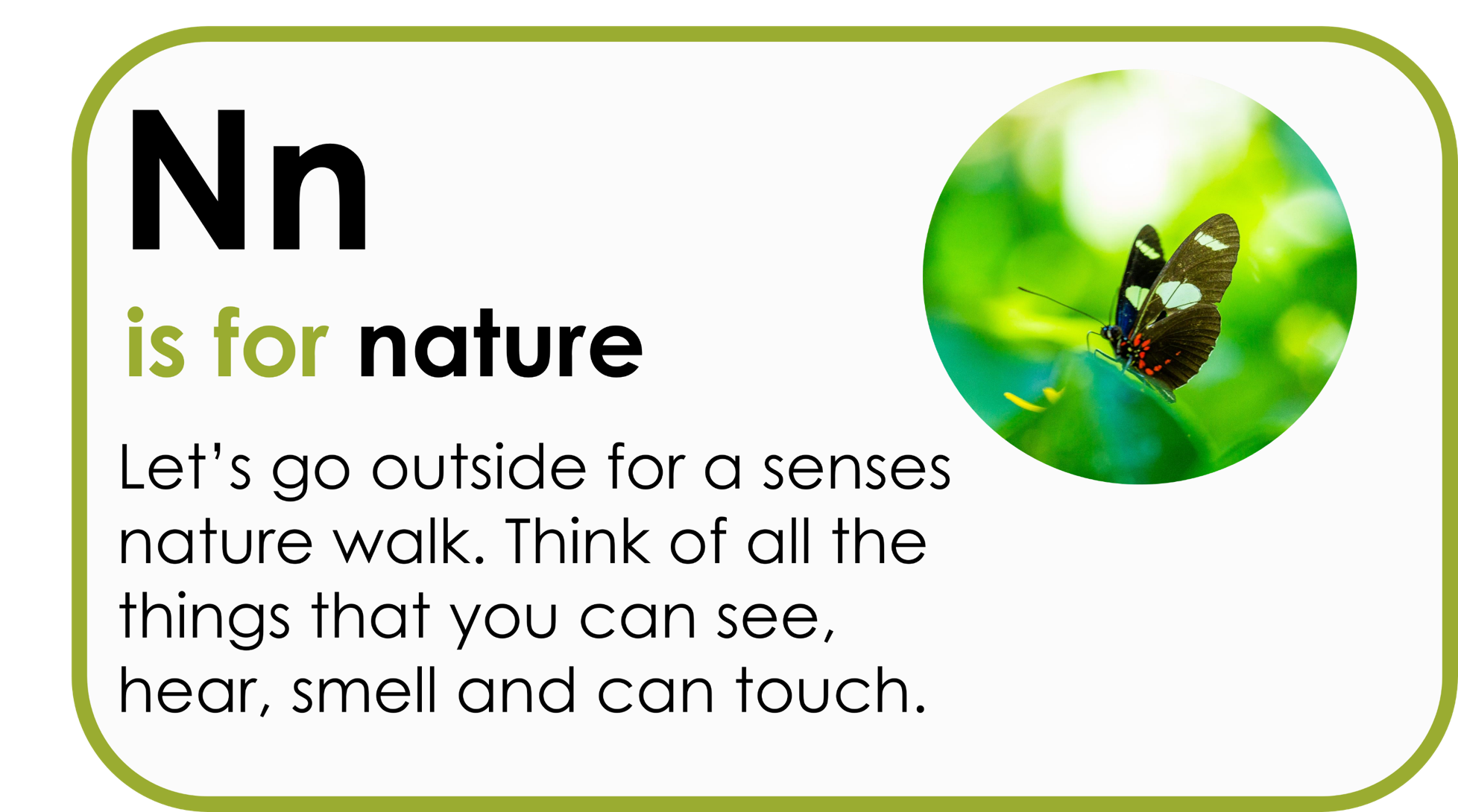 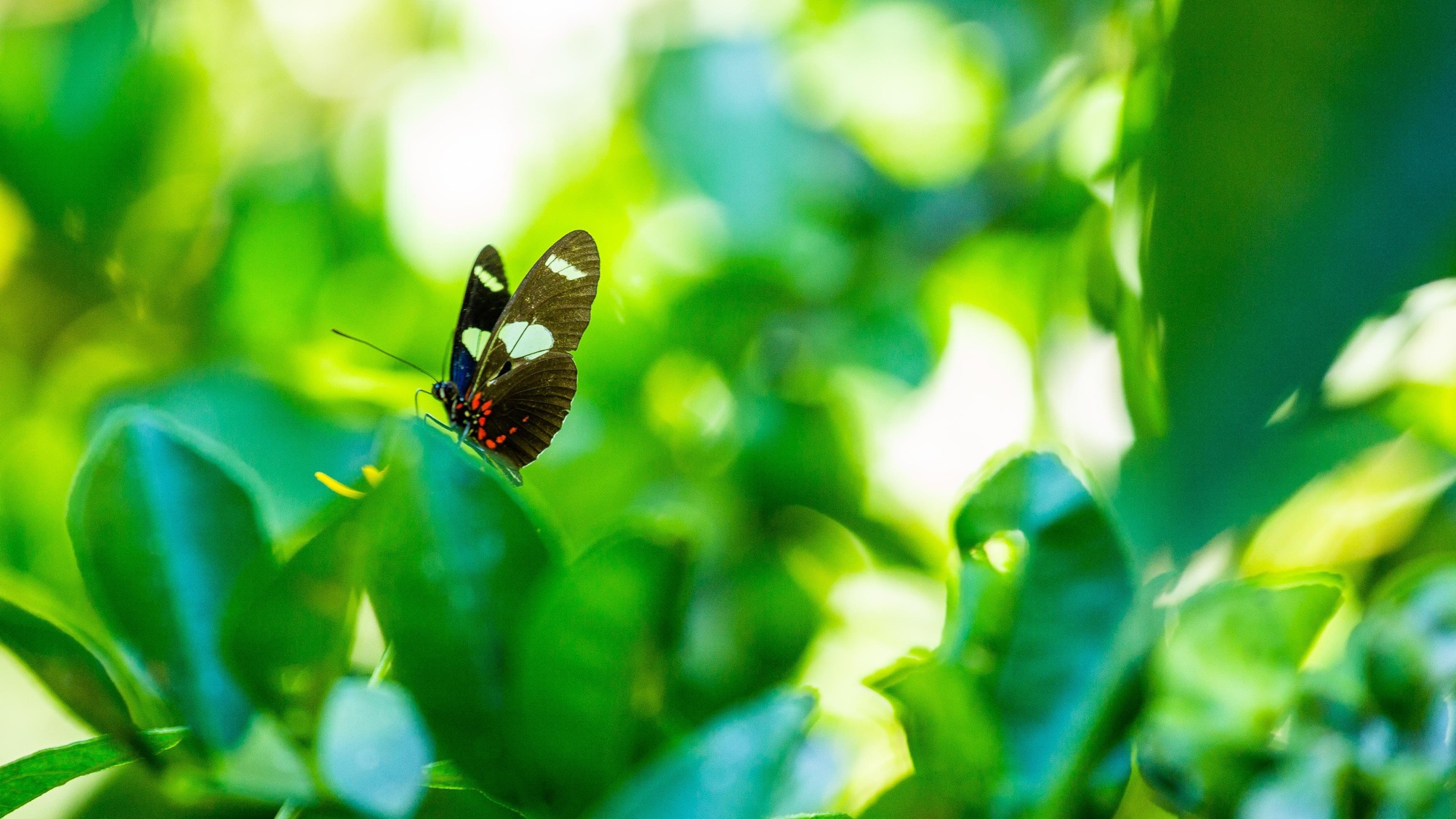 is for nature
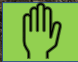 [Speaker Notes: Photo credit: Thom Flint (2020)
A butterfly in Brazil]
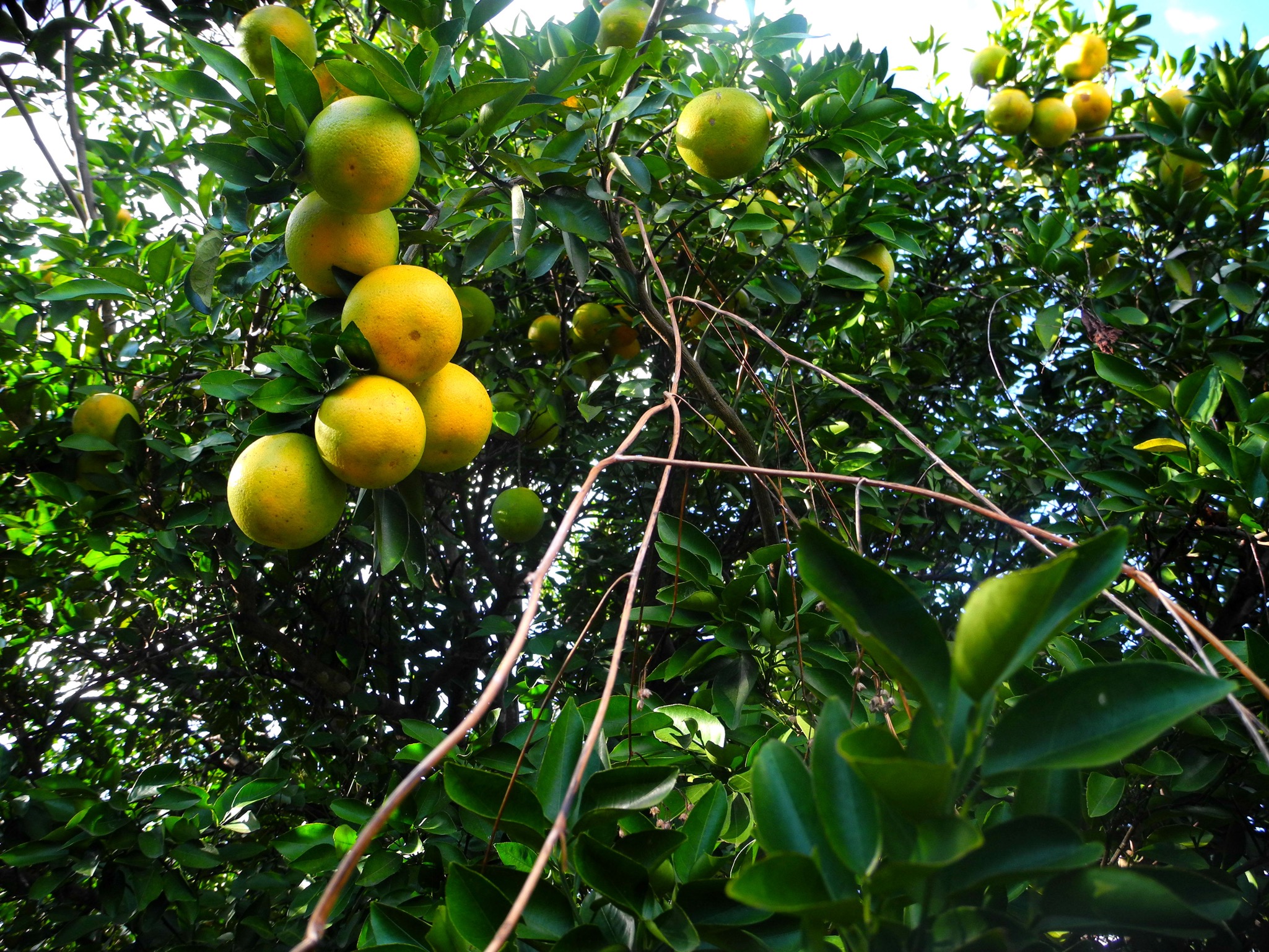 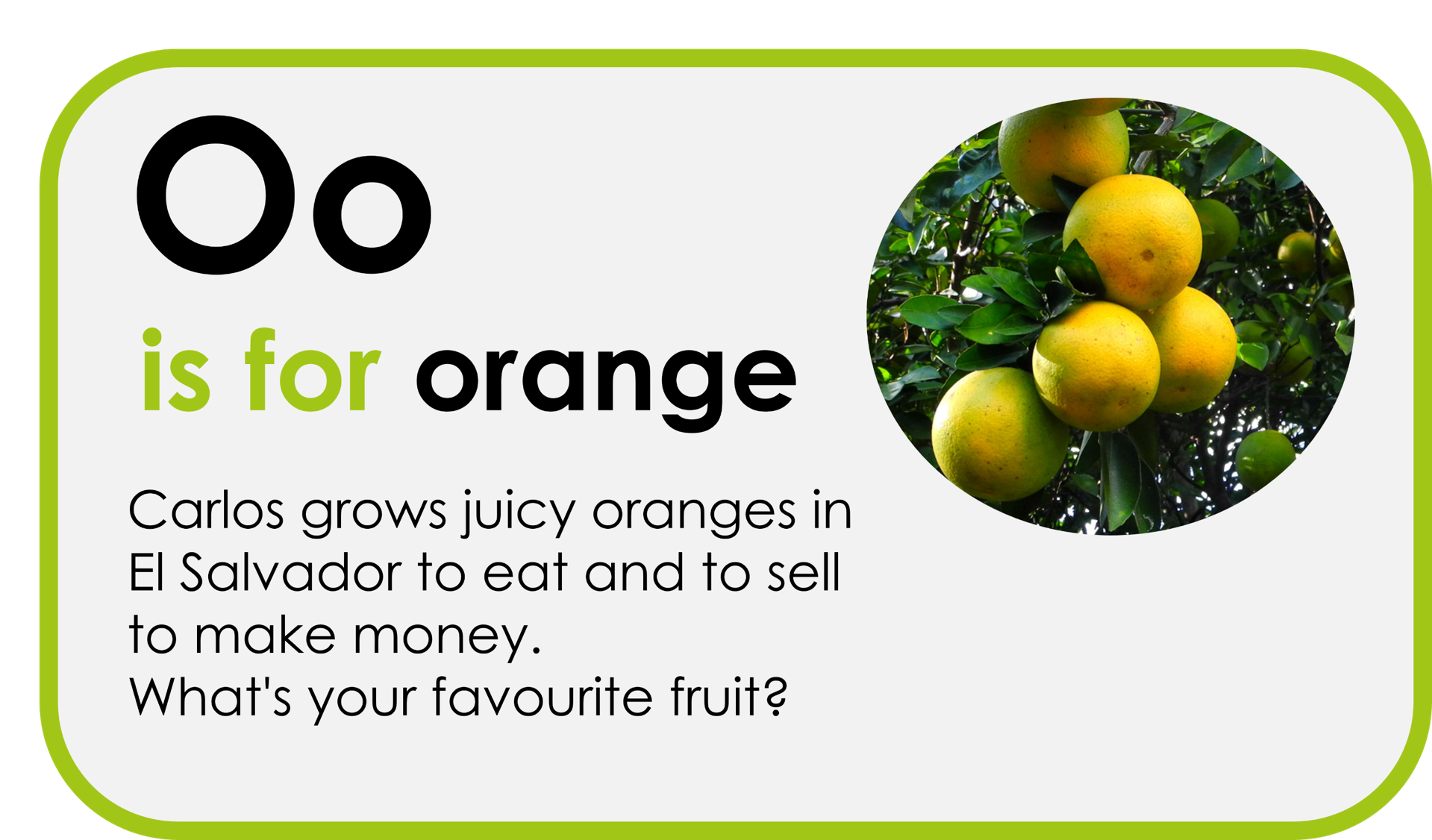 Oo
is for 
orange
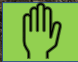 [Speaker Notes: Photo credit: Tania Dalton (2018)
Oranges growing in El Salvador.]
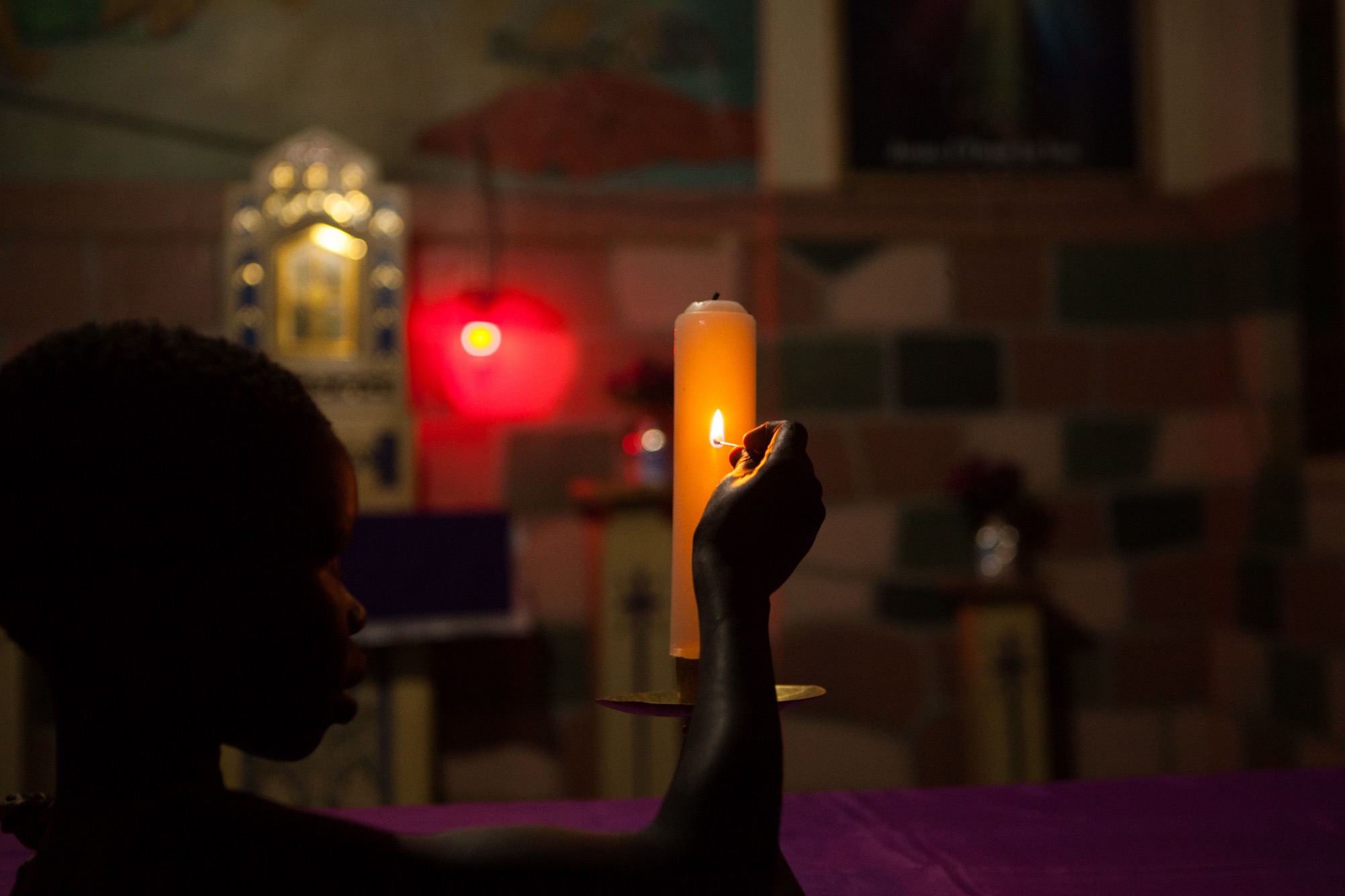 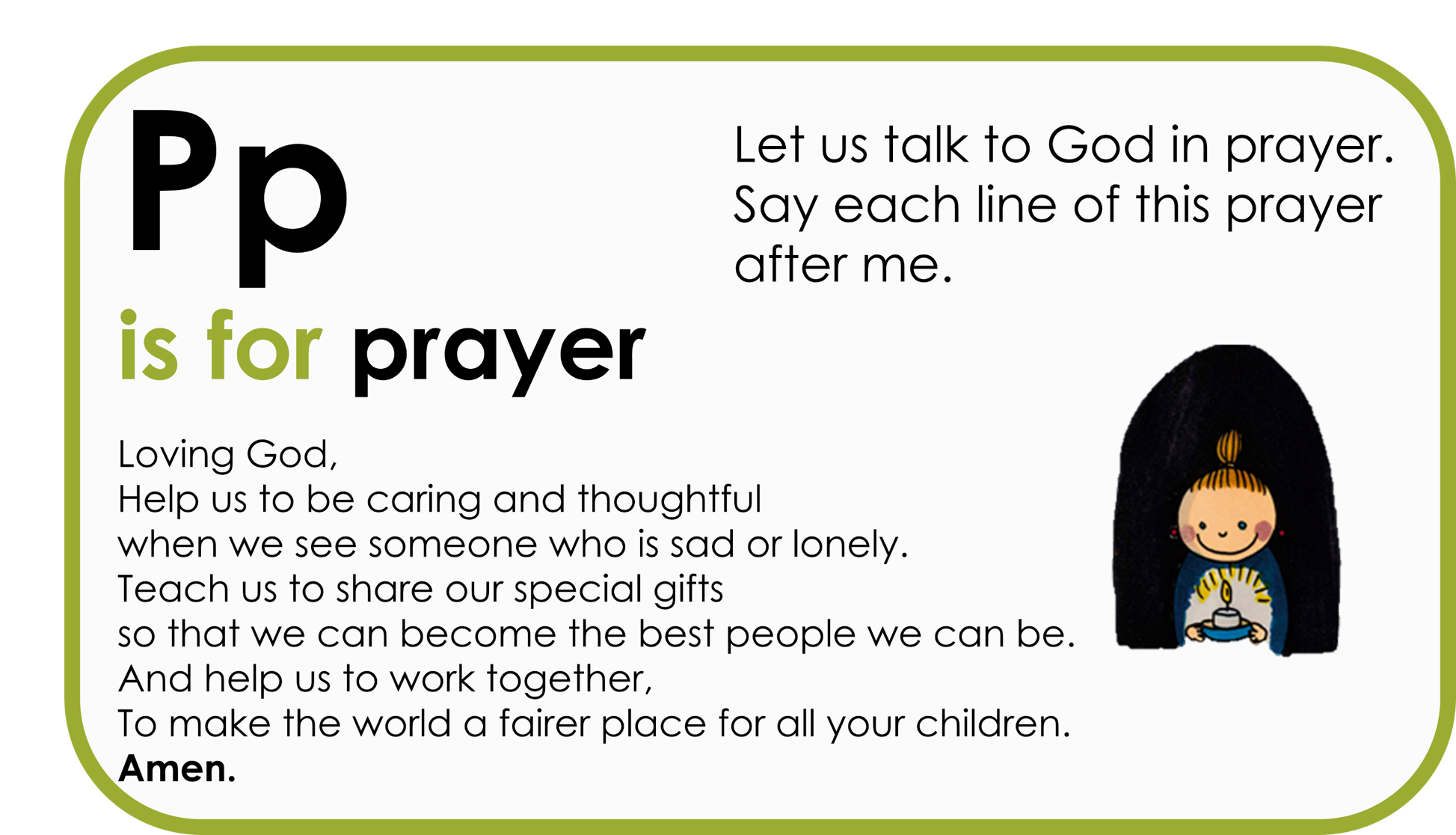 Pp
is for prayer
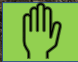 [Speaker Notes: Photo credit: Thom Flint (2019)
A girl lights a candle in Uganda.]
Qq
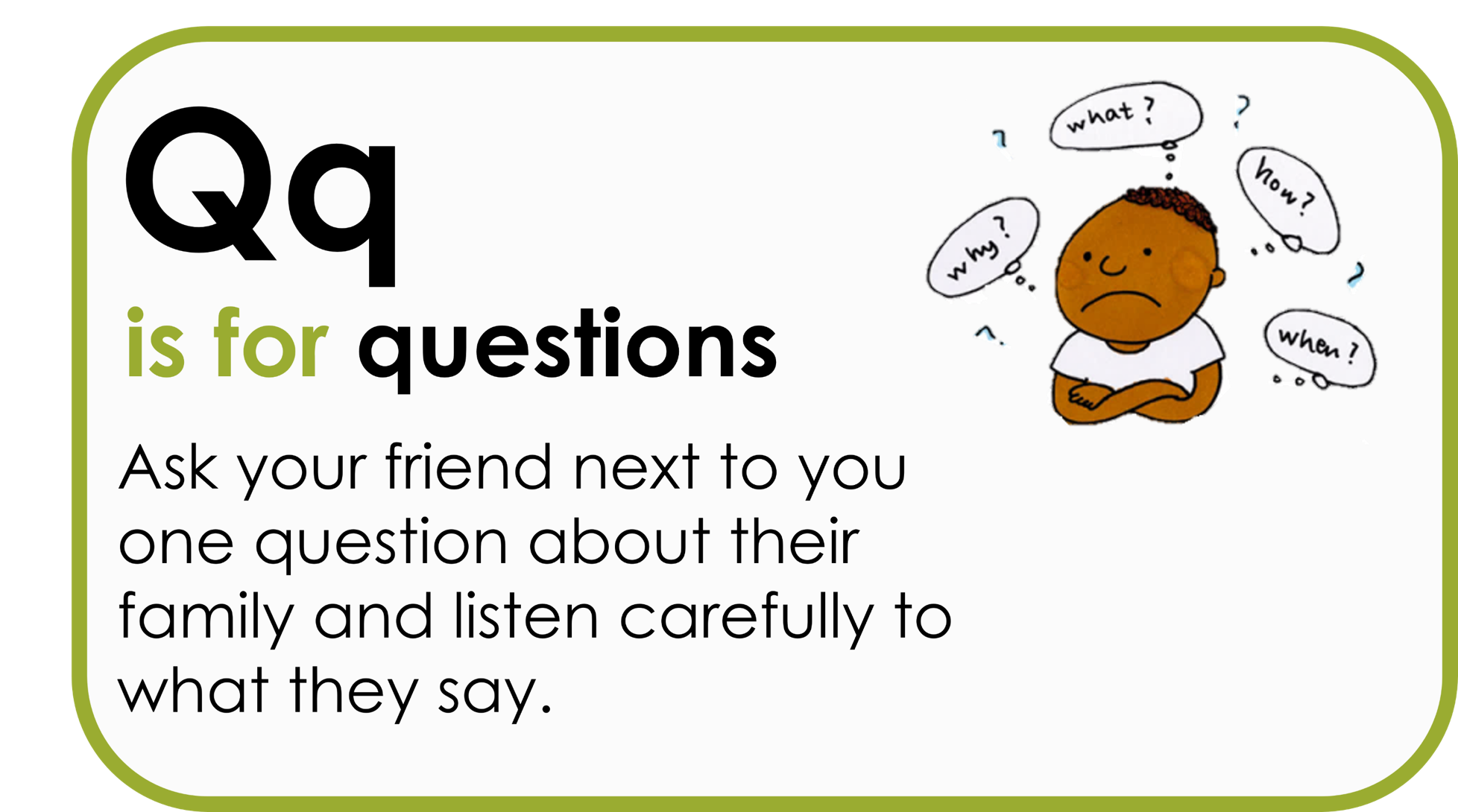 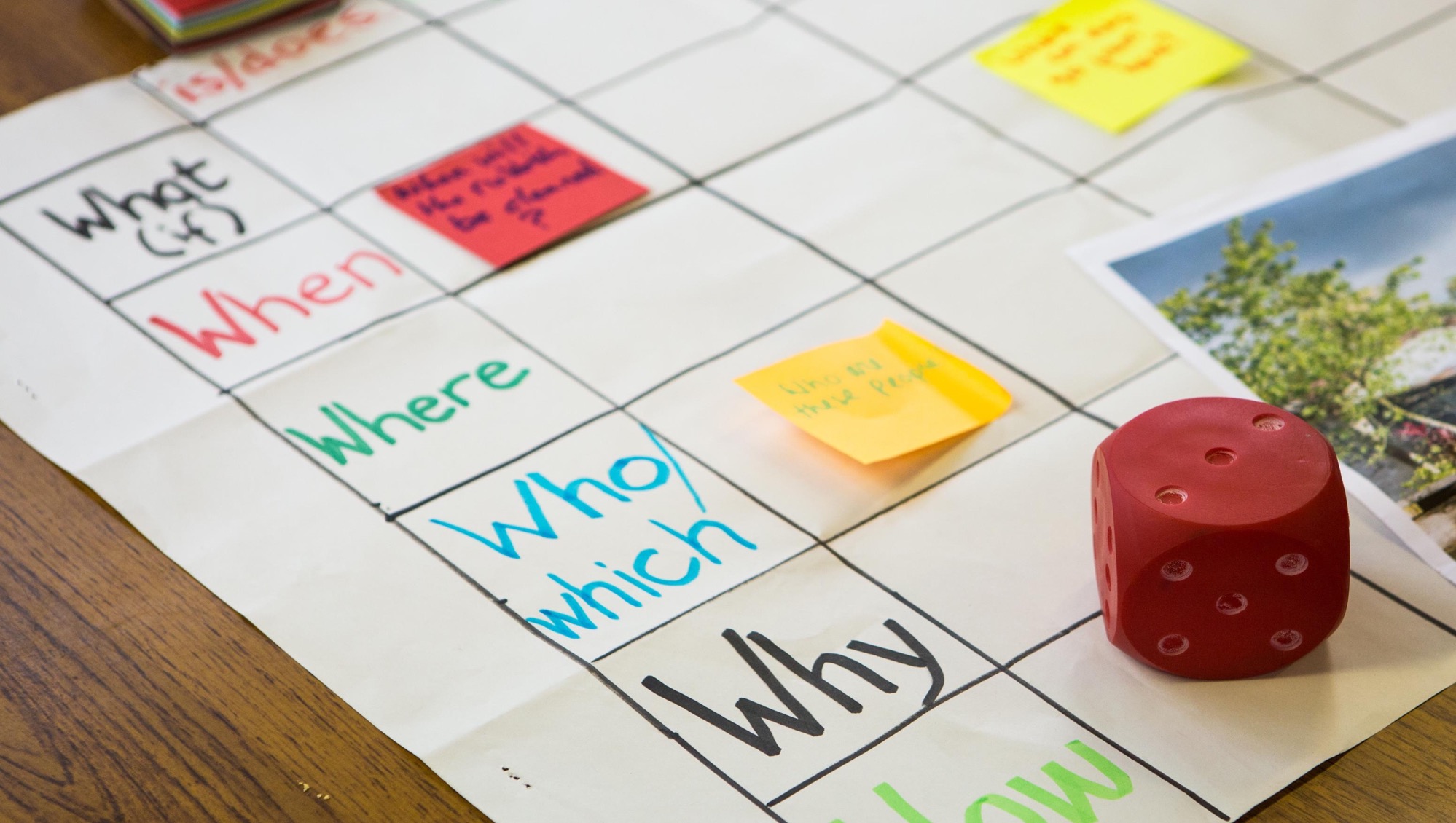 is for
questions
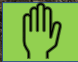 [Speaker Notes: Photo credit: Thom Flint (2019)
CAFOD CPD for teachers]
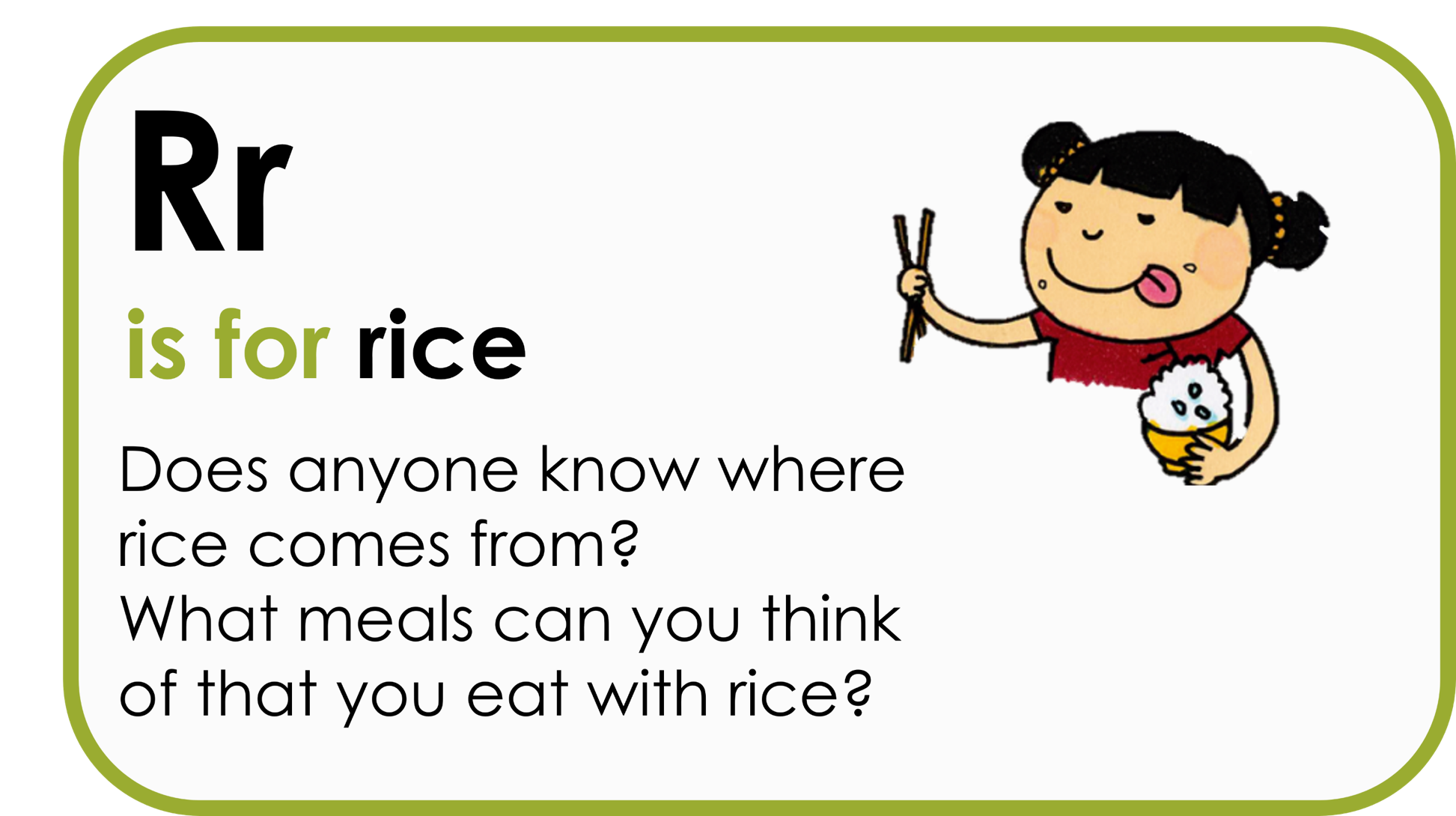 Rr
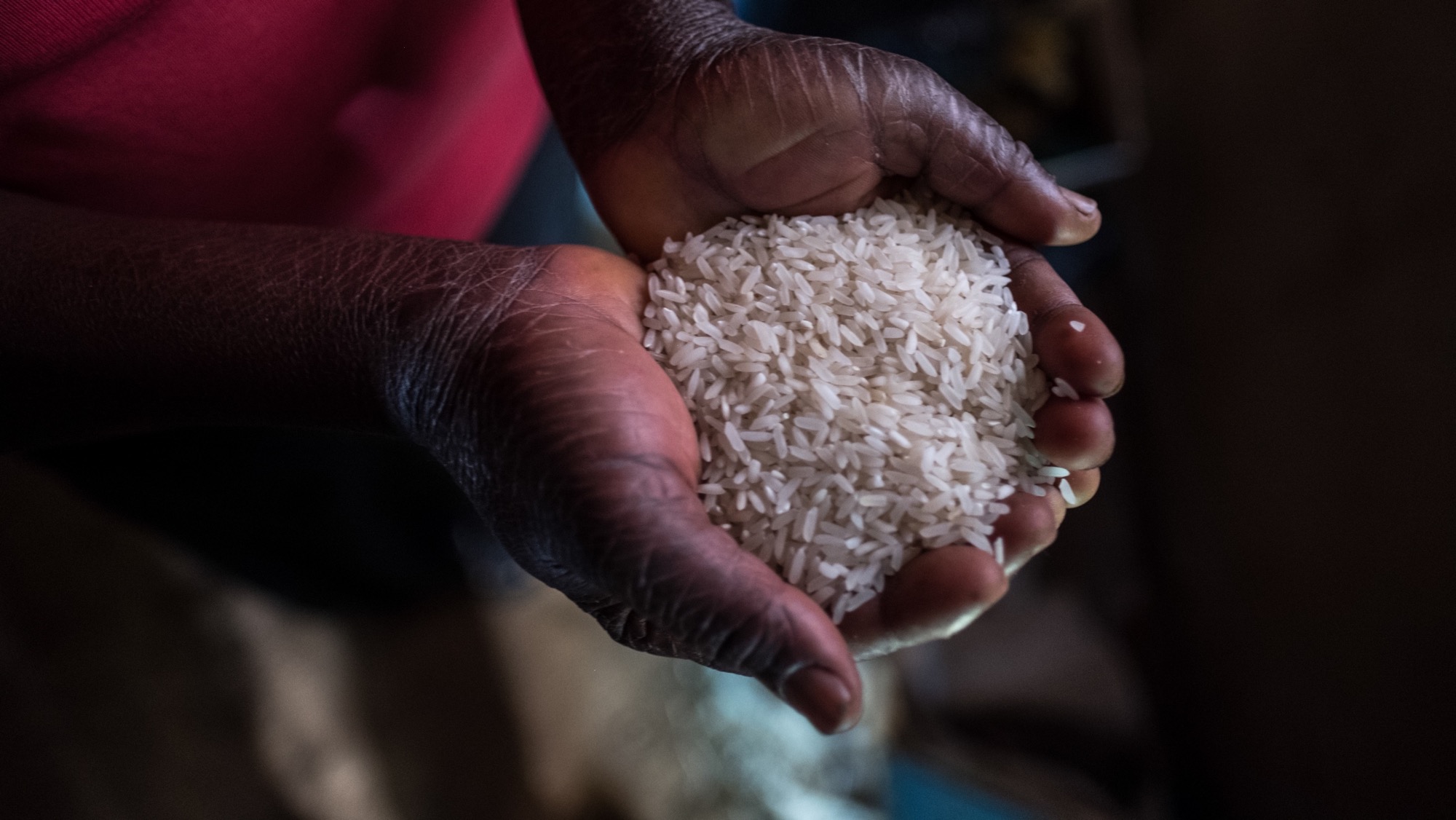 is for rice
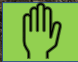 [Speaker Notes: Photo credit: Tommy Trenchard/ Caritas Internationalis (2019)
Democratic Republic of the Congo (DRC)]
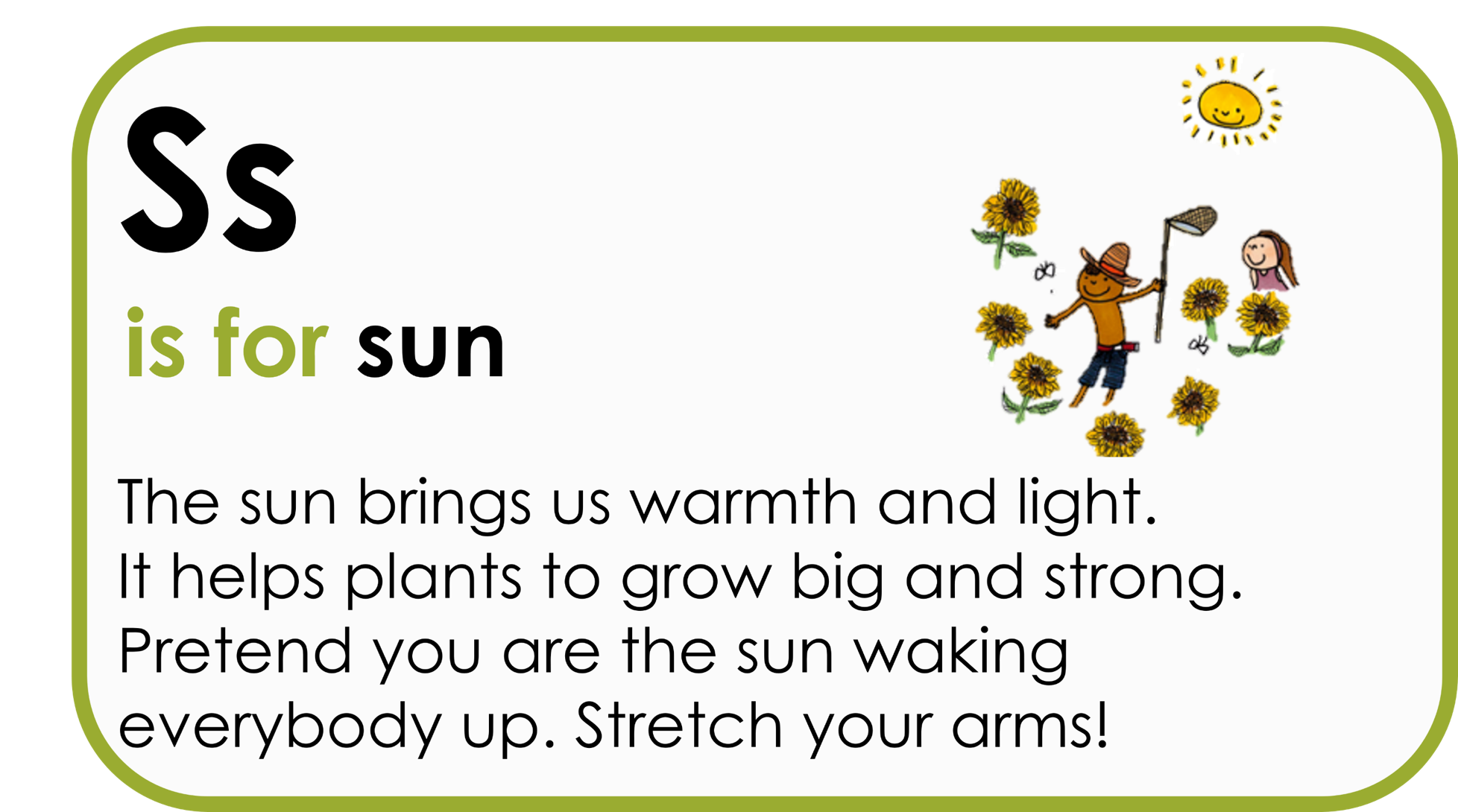 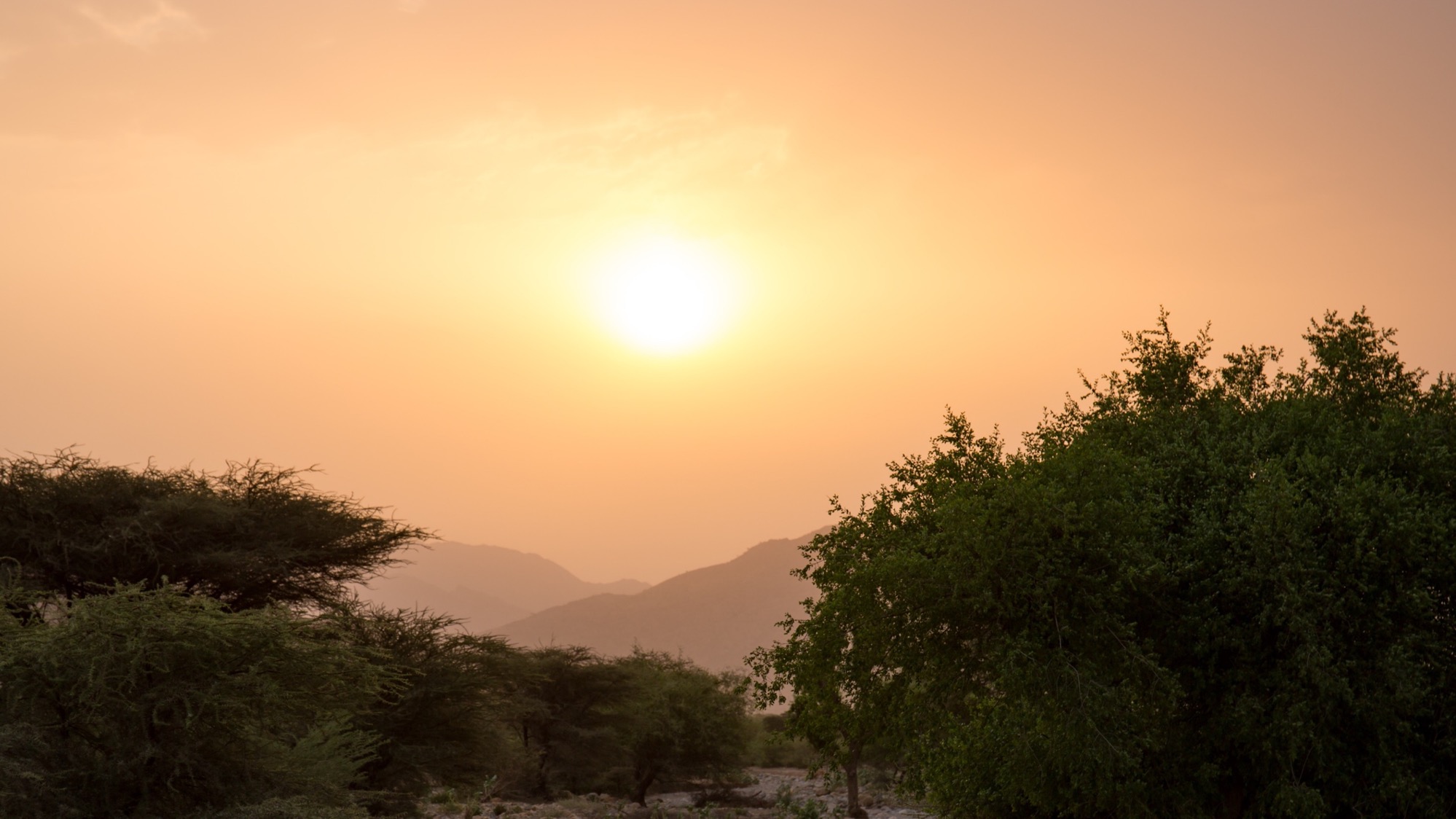 Ss
is for sun
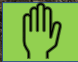 [Speaker Notes: Photo credit: Louise Norton (2019)
Sunrise in Ethiopia]
Tt
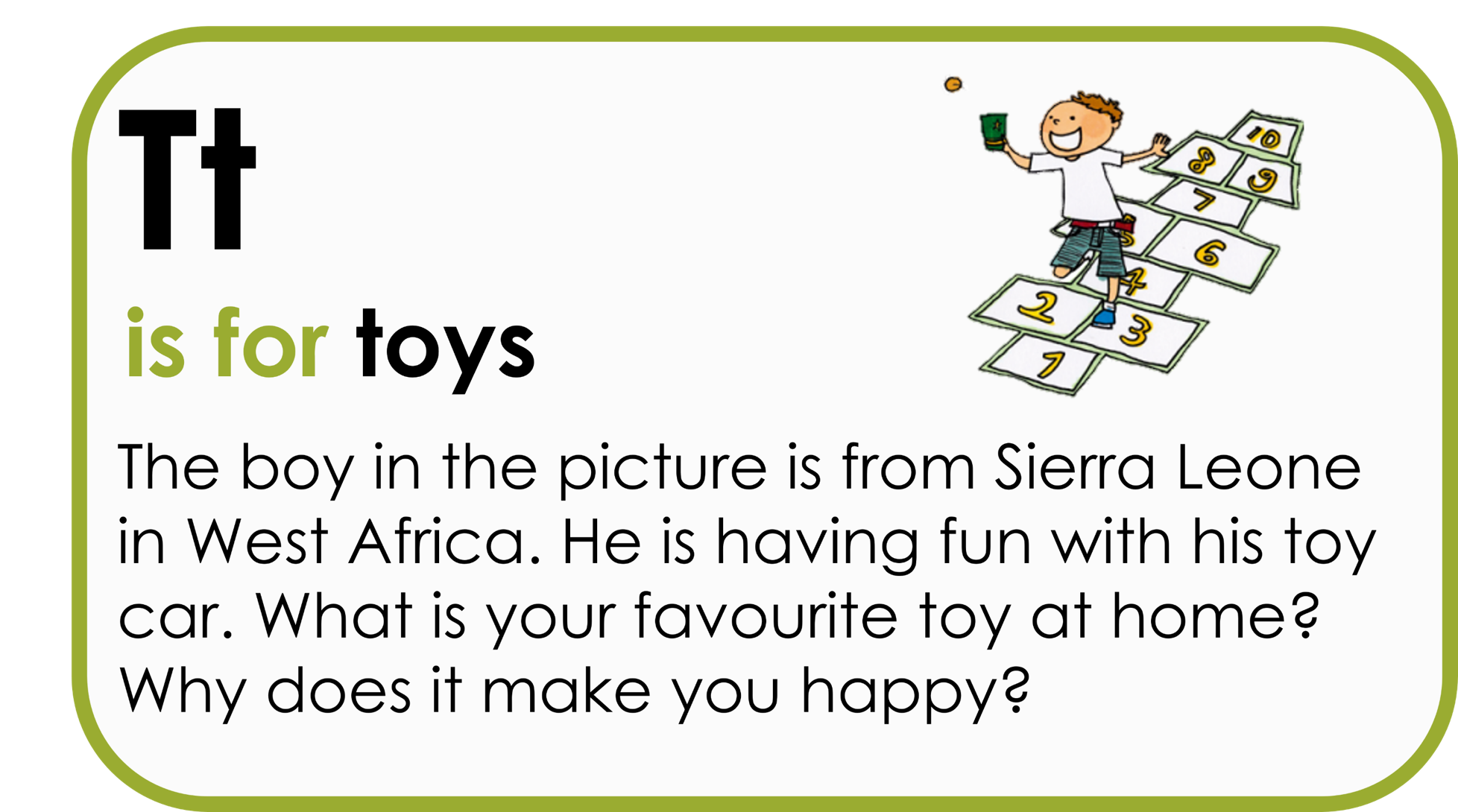 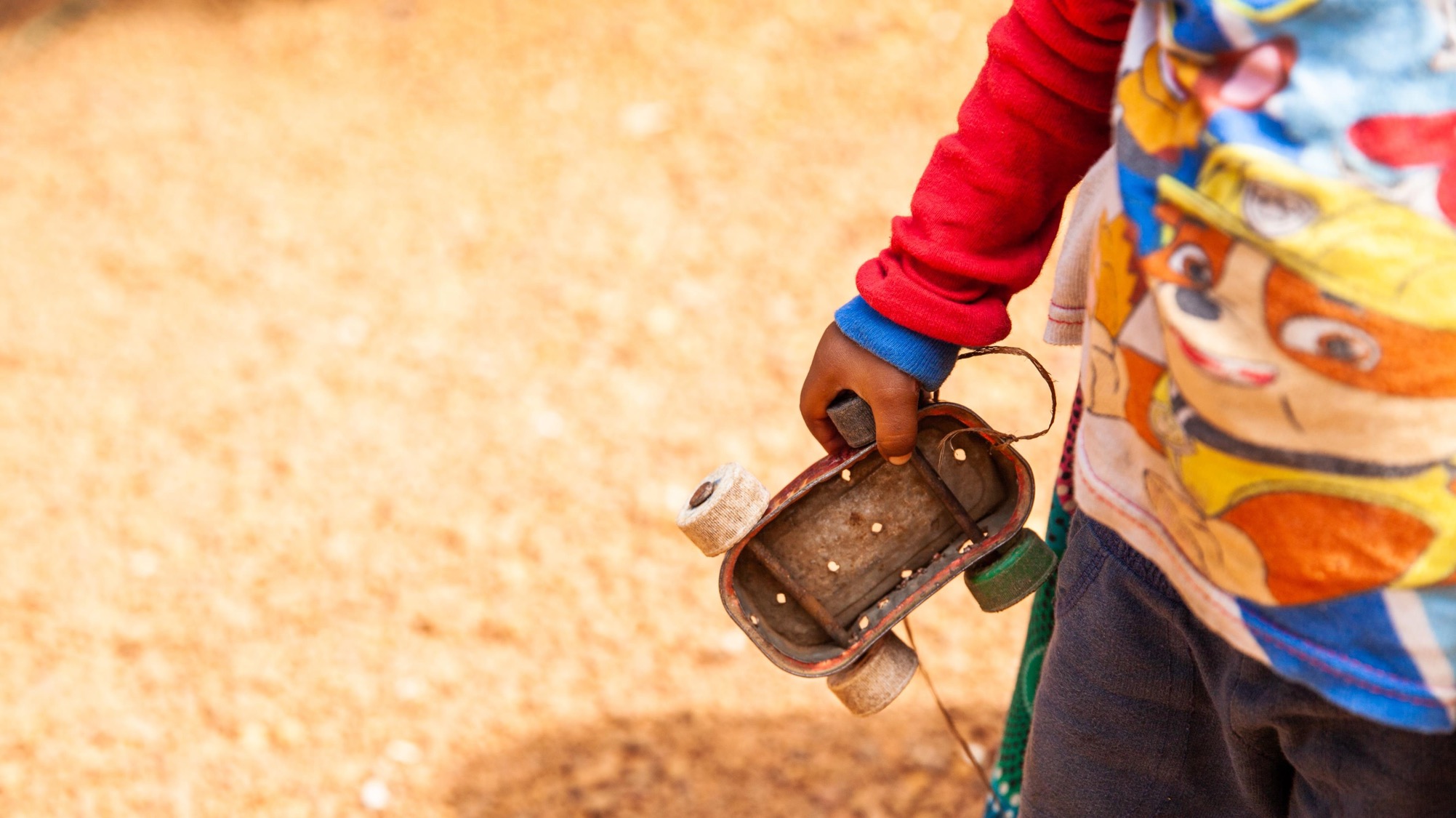 is for toys
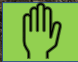 [Speaker Notes: Photo credit: Thom Flint (2021)
3 year old Usman is holding a homemade toy car made from a used sardine can, in Sierra Leone]
Uu
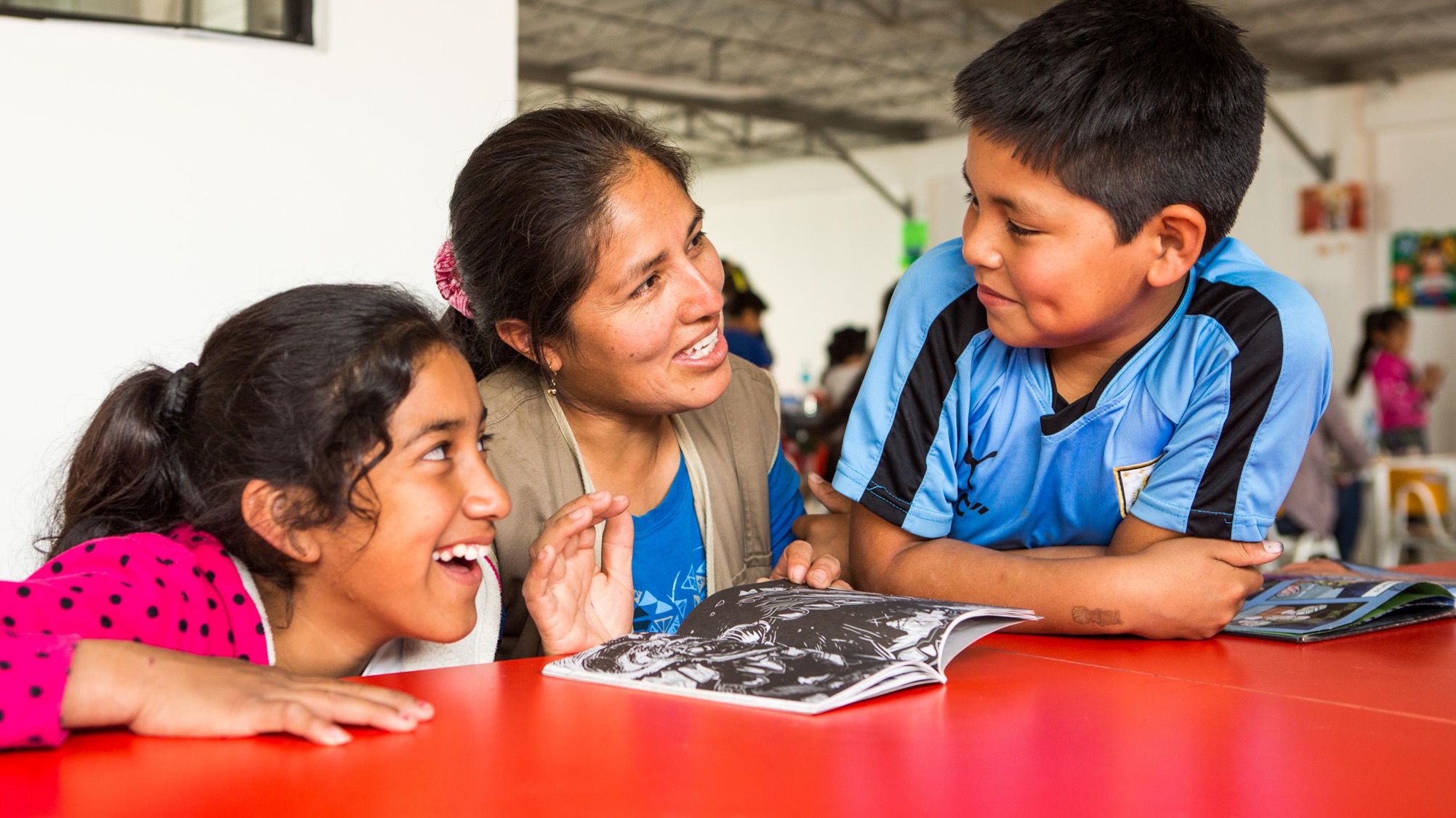 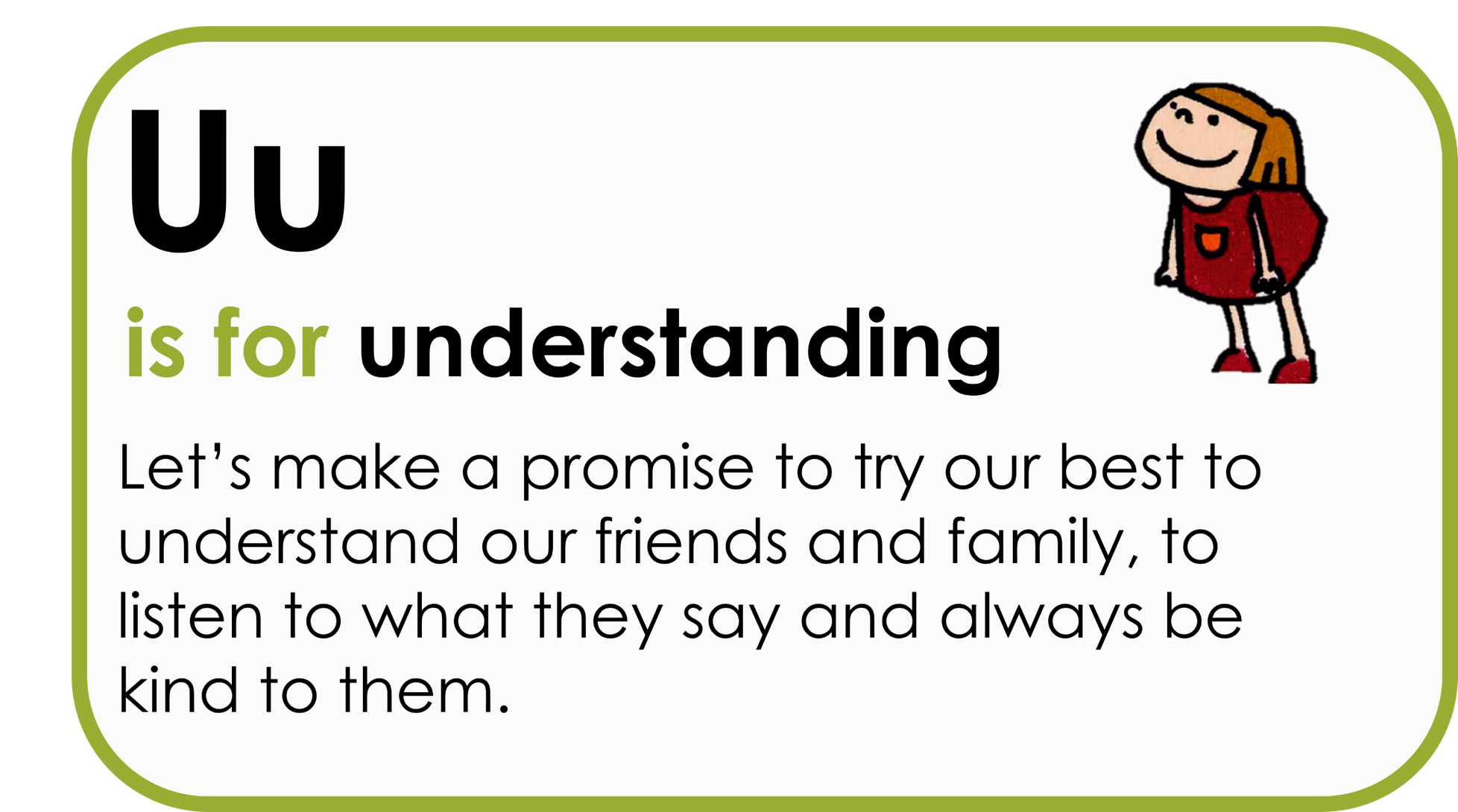 is for understanding
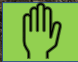 [Speaker Notes: Photo credit: Thom Flint (2017)Luz with Jean-Pierre and Esmerelda at the reading club in Peru.]
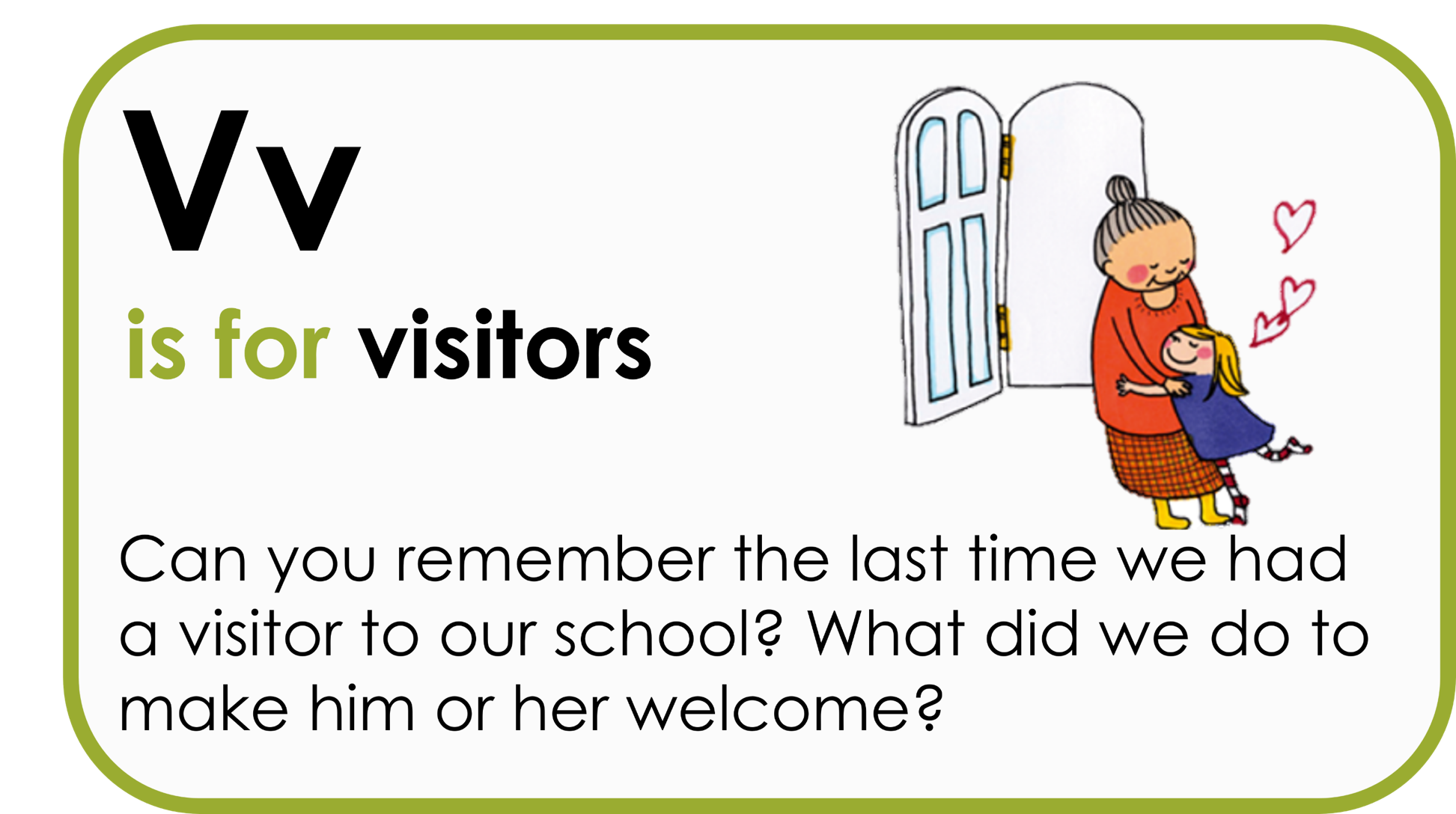 Vv
is for visitors
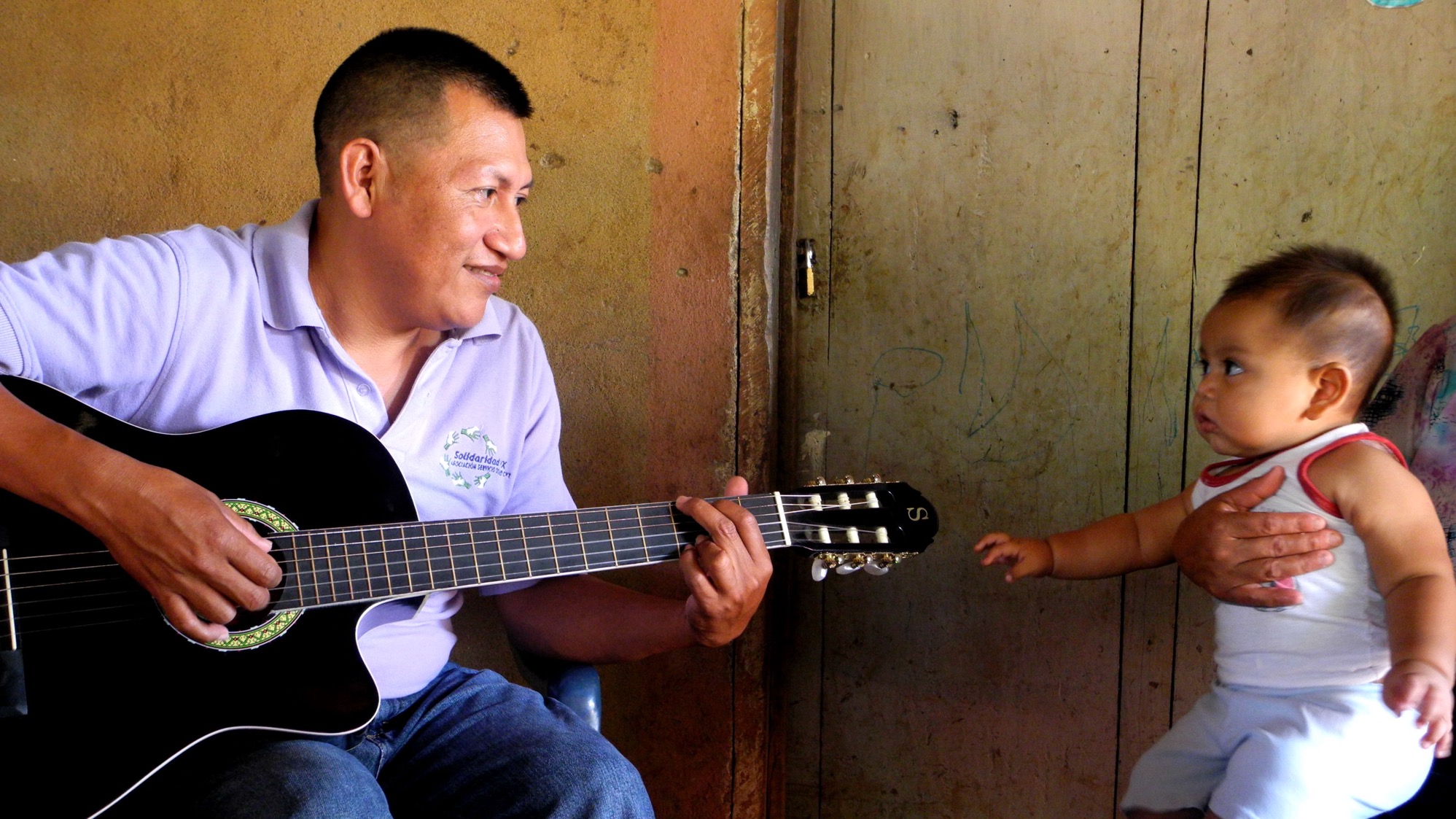 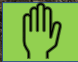 [Speaker Notes: Photo credit: Tania Dalton (2018)
Carlos, a local expert working for CAFOD partner Solidarity CVX in El Salvador, plays guitar whilst Julia’s baby looks on fascinated.]
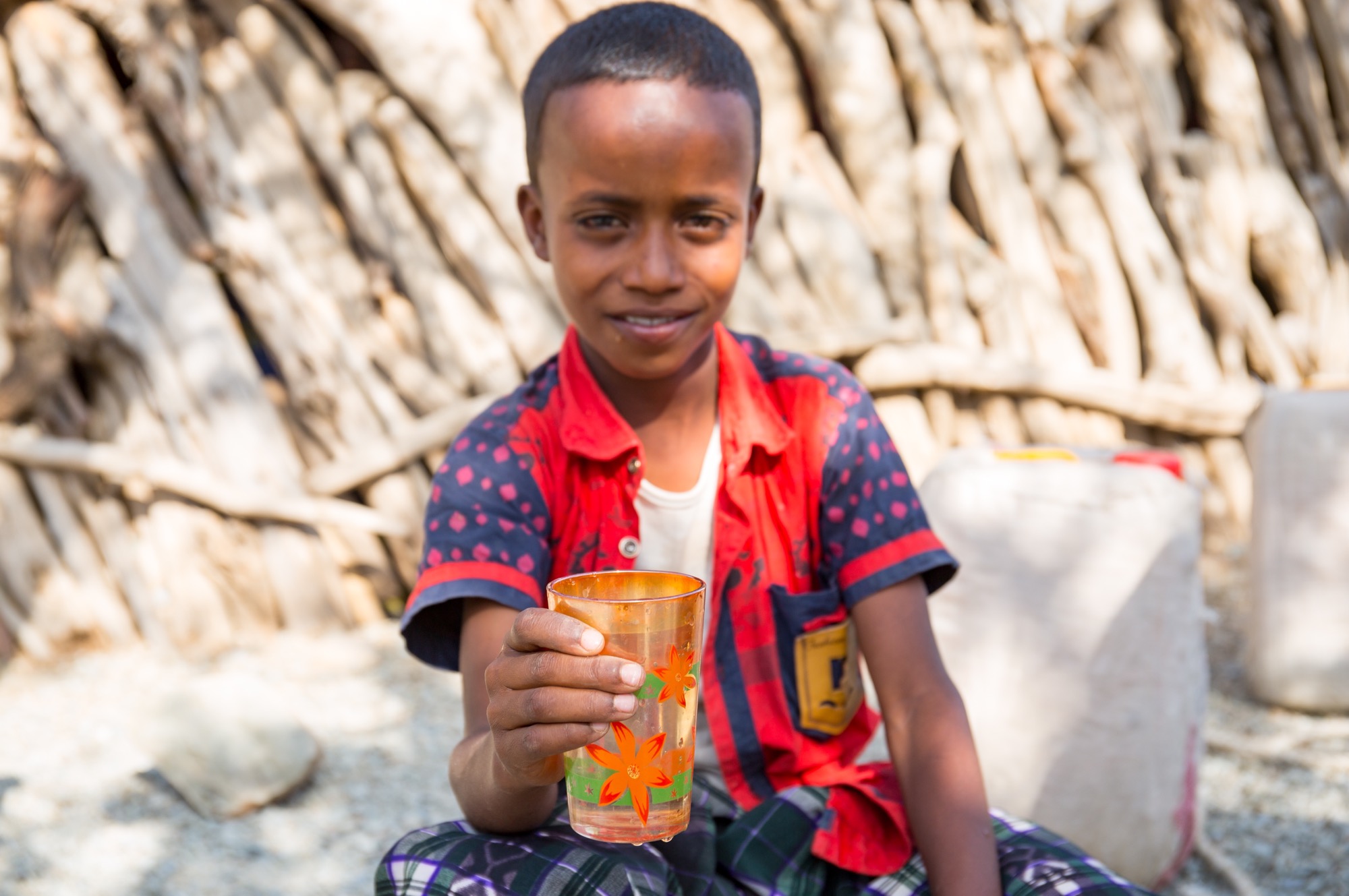 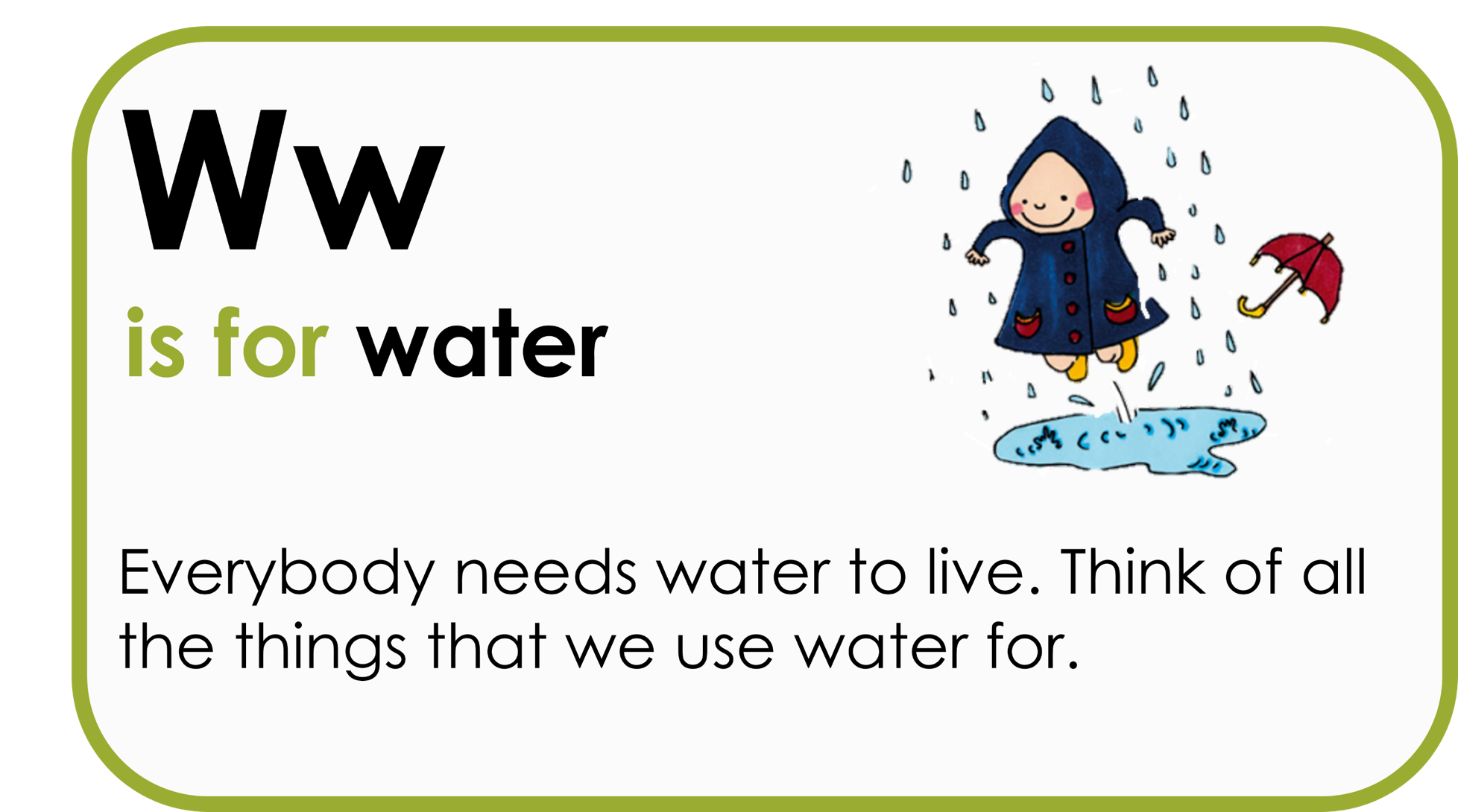 Ww
is for water
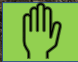 [Speaker Notes: Photo credit: Louise Norton (2019)
Abdul holding a glass of water in Ethiopia]
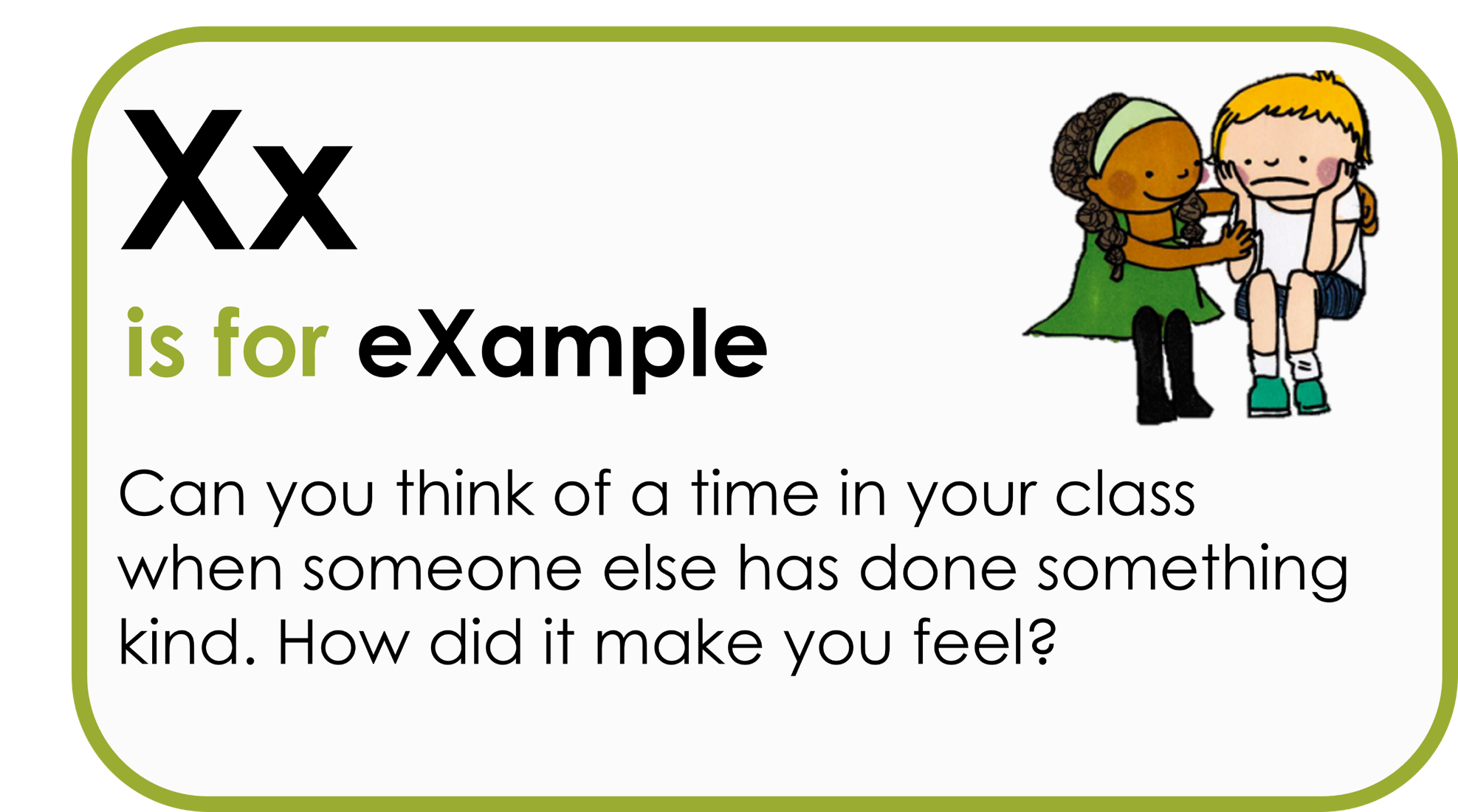 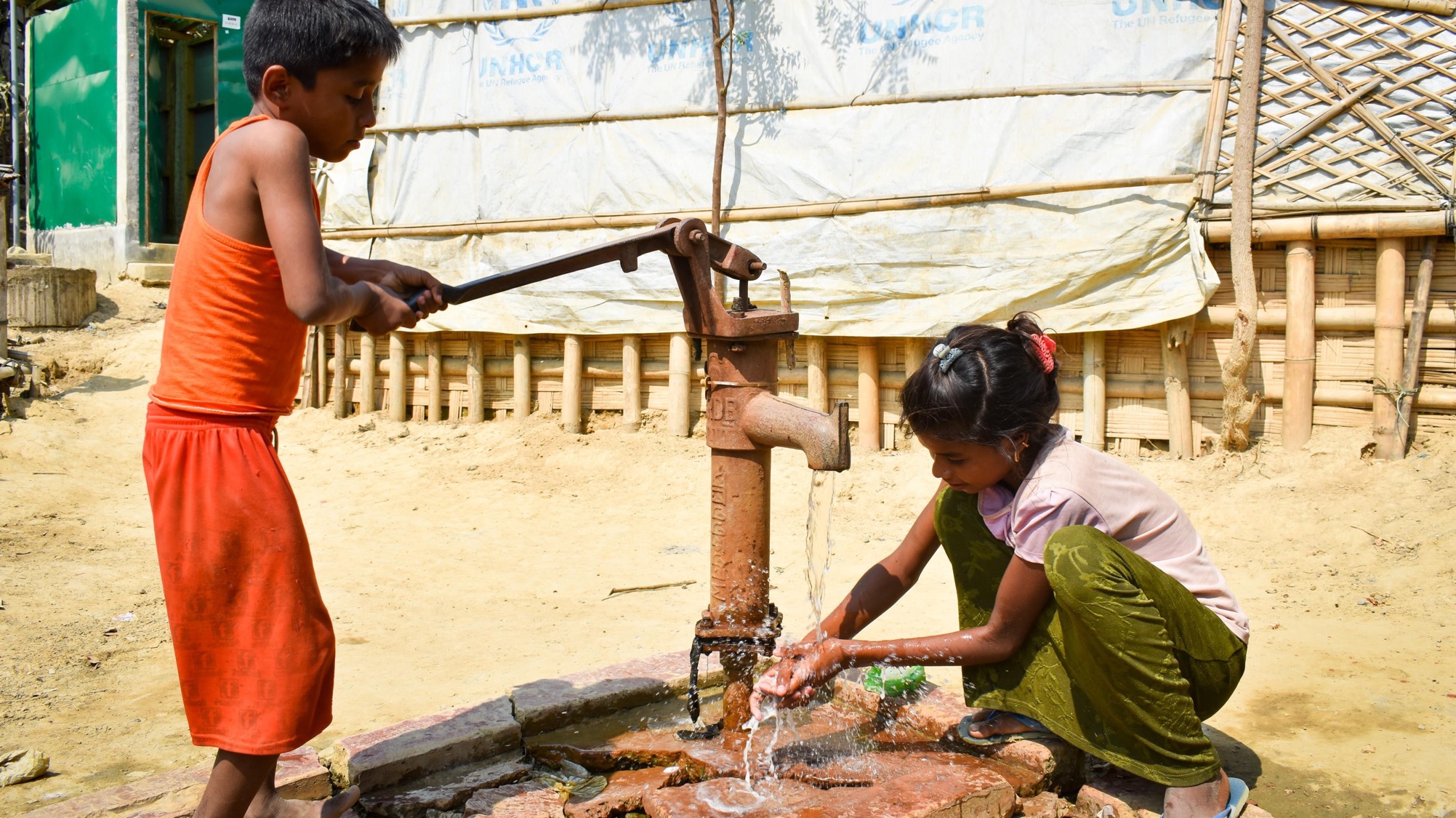 Xx
is for eXample
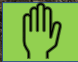 [Speaker Notes: Credit: Inmanuel Chayan Biswas/ Caritas Bangladesh
Children at a water pump in Bangladesh]
Yy
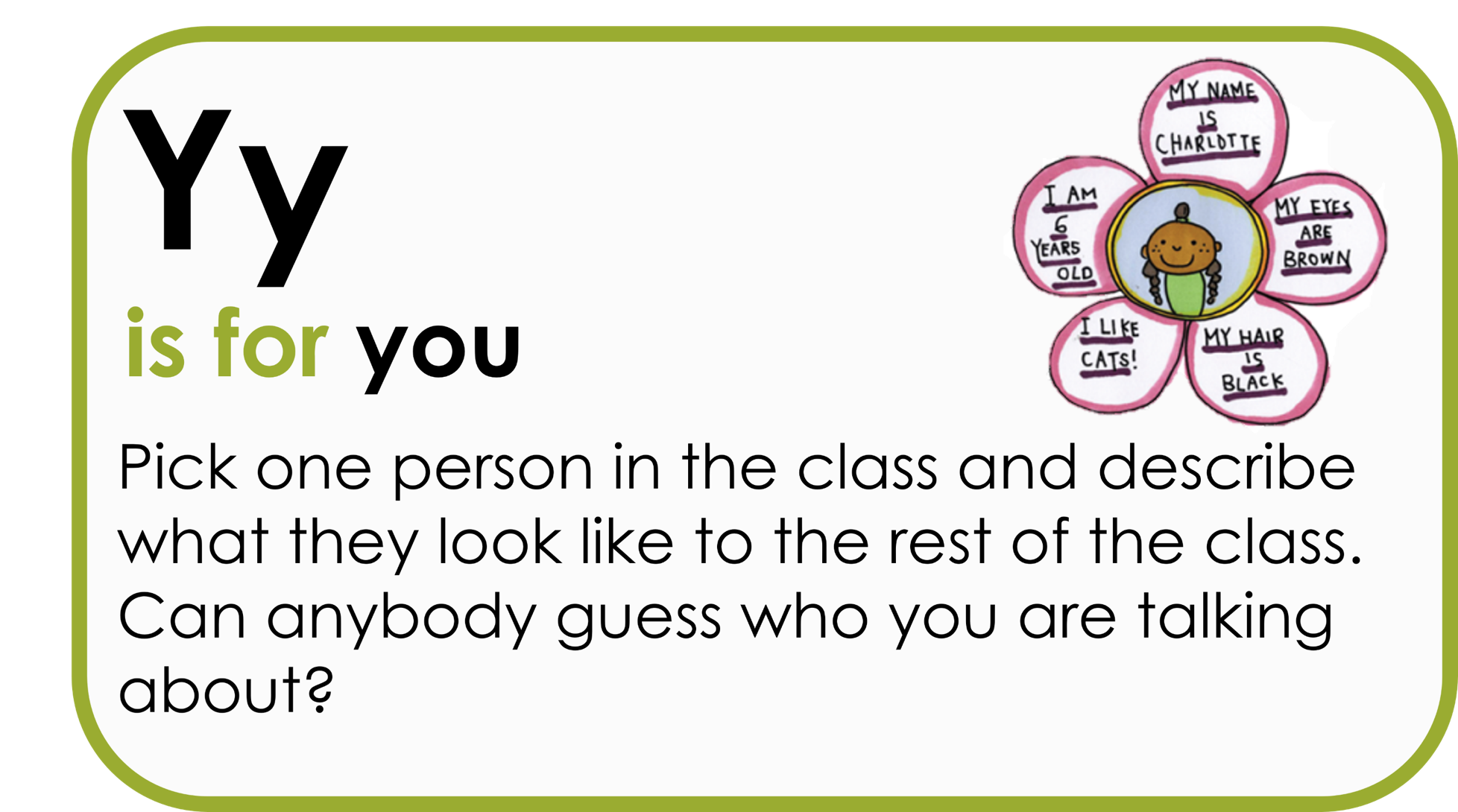 is for you
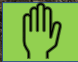 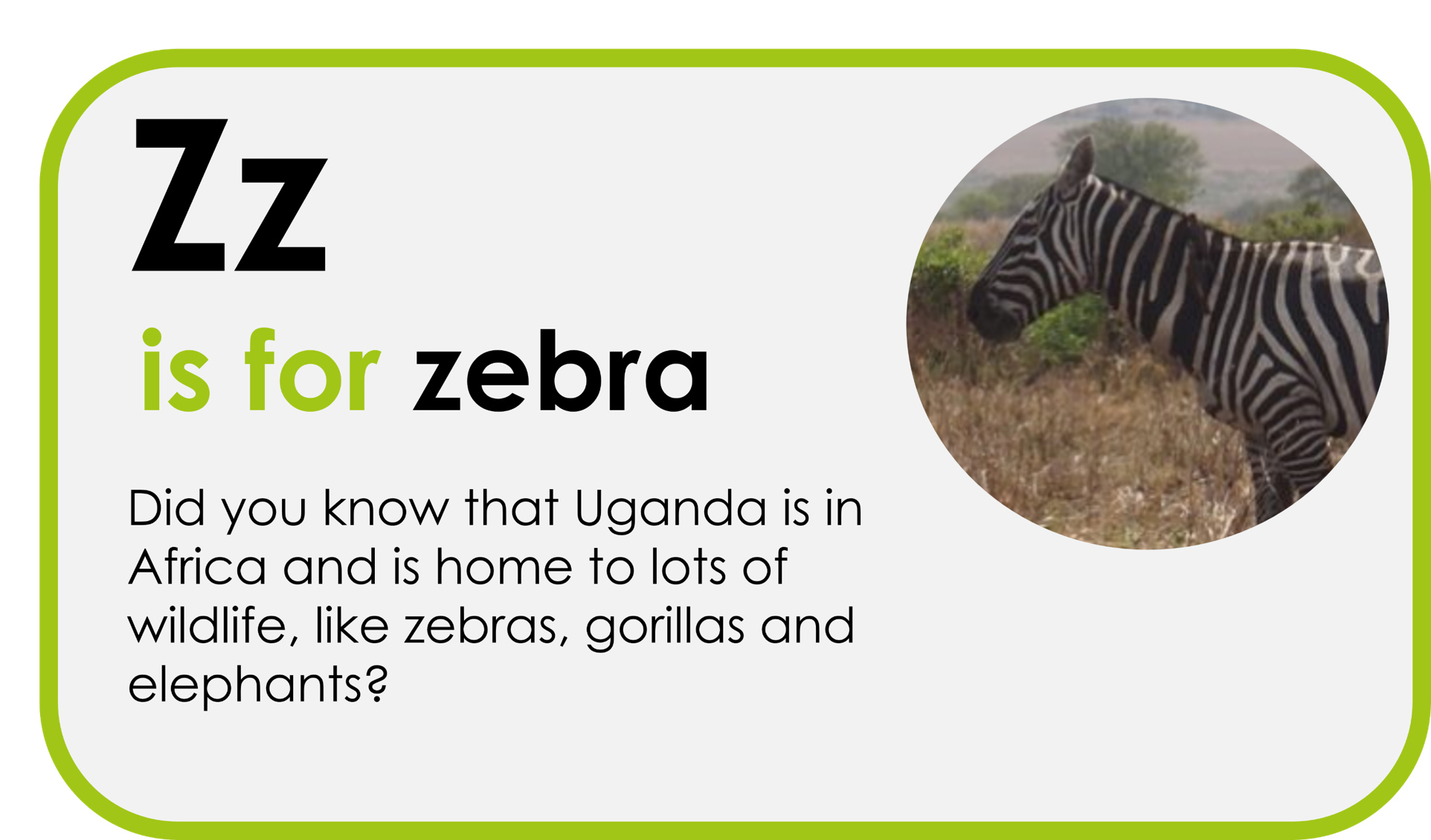 Zz
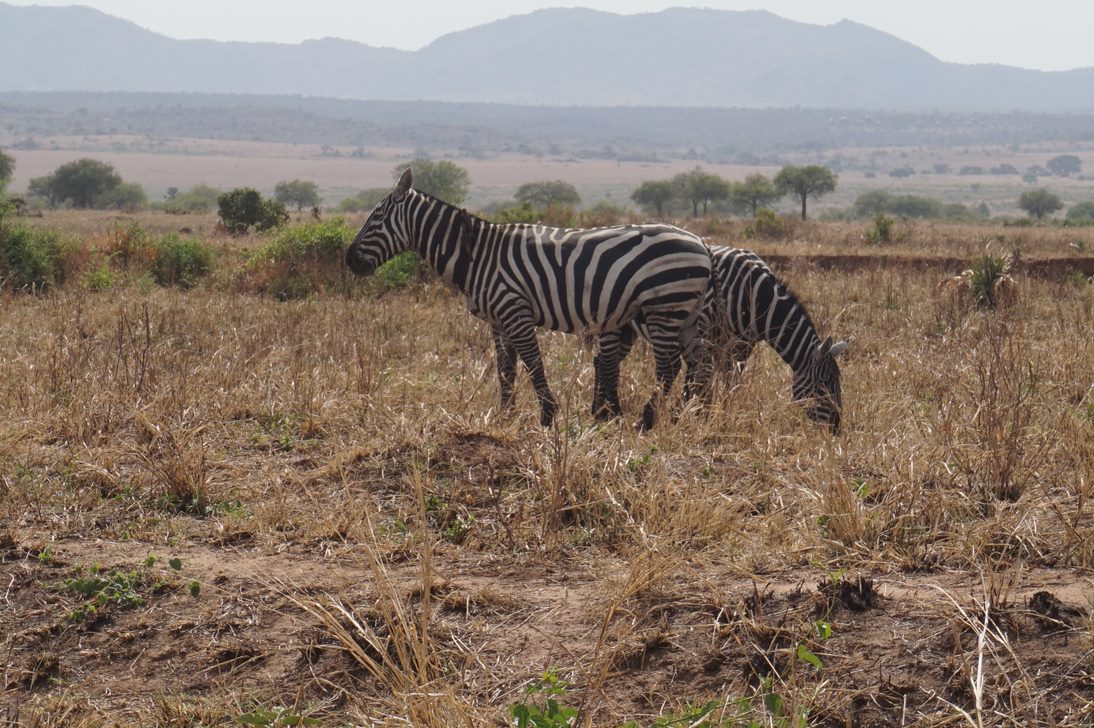 is for zebra
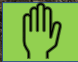 [Speaker Notes: Photo credit: Bethany Friery (2018)
Zebras in Karenga National Park, Karamoja, Uganda.]